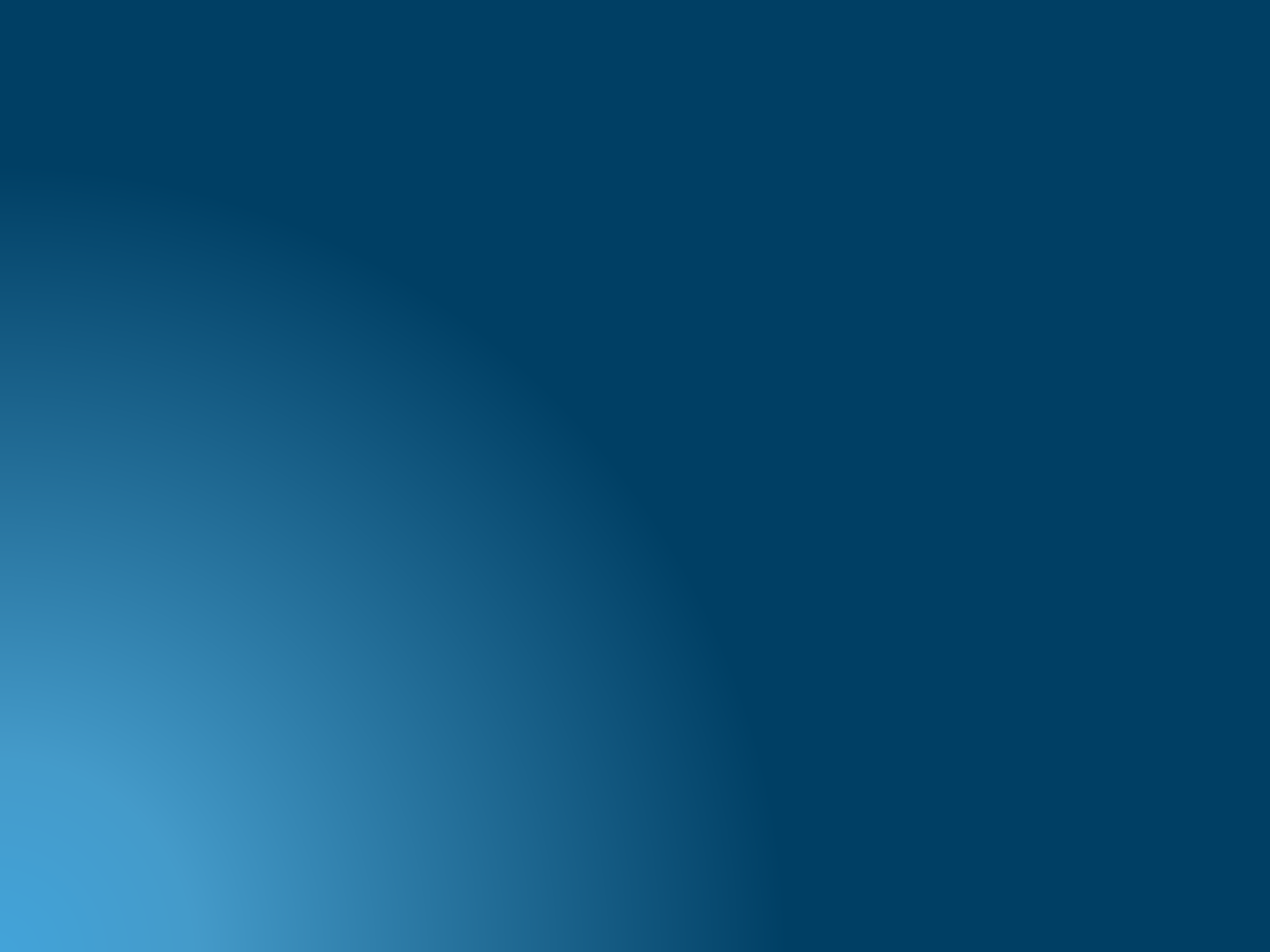 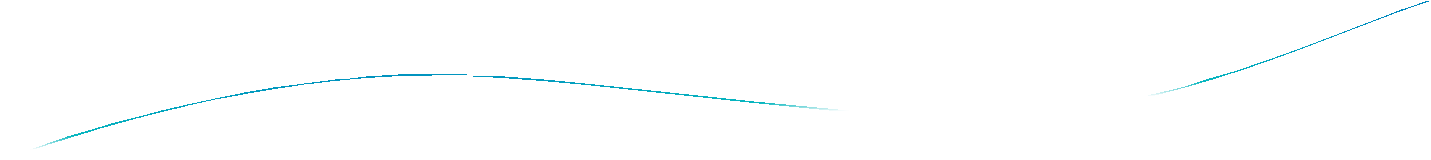 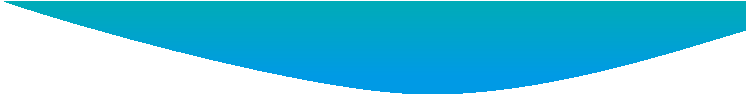 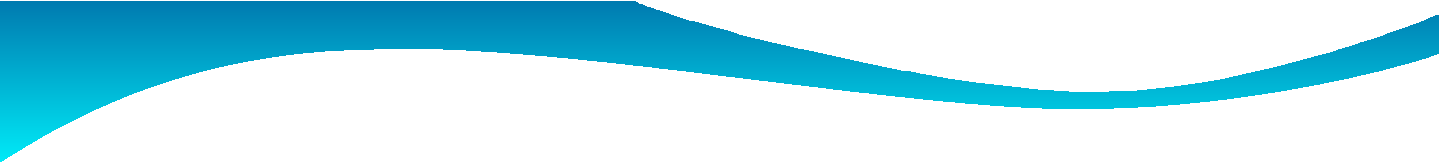 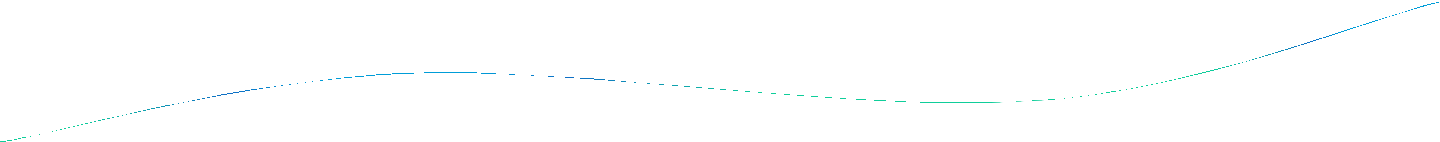 Lecture # 7Plane table surveying
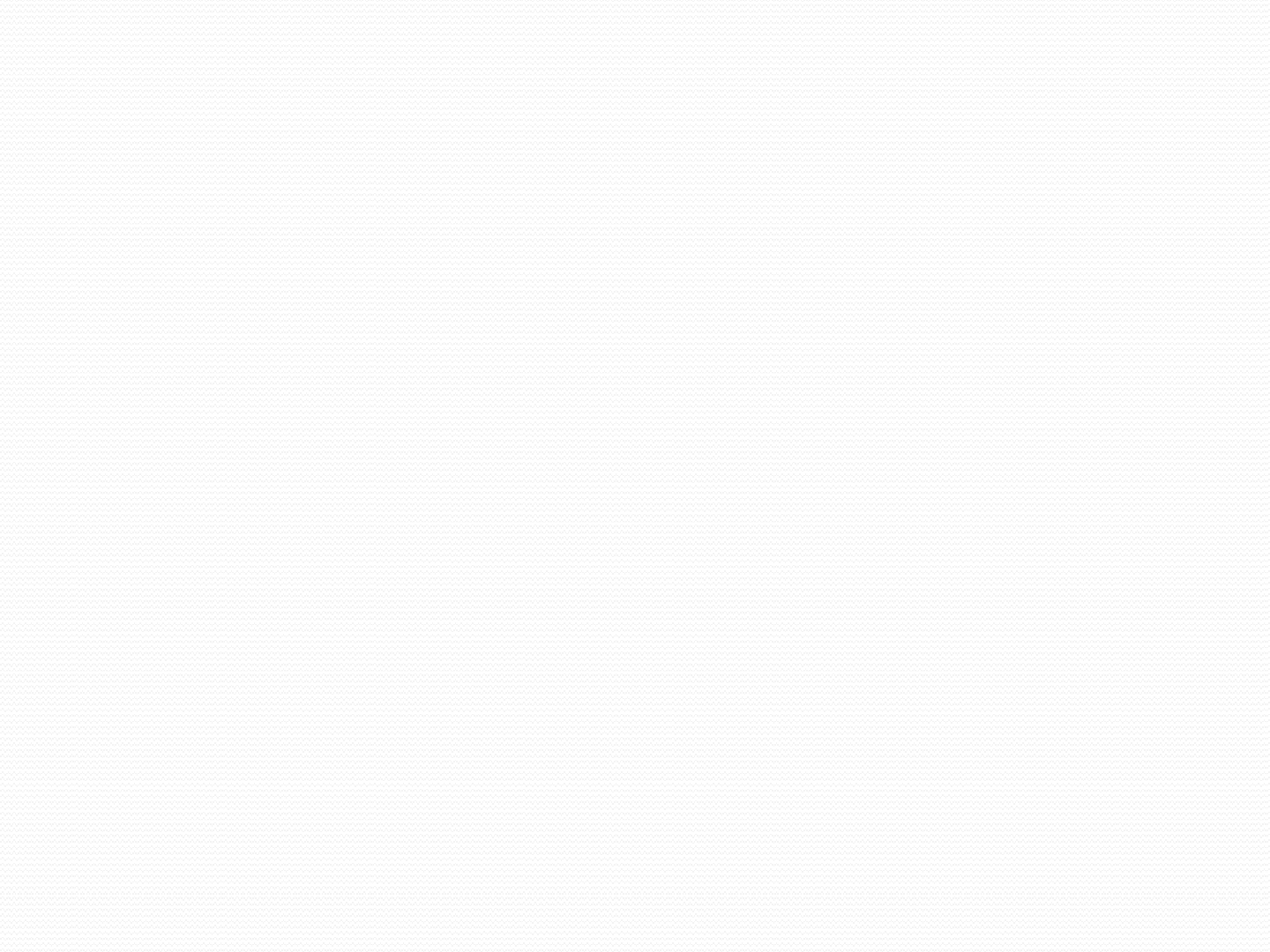 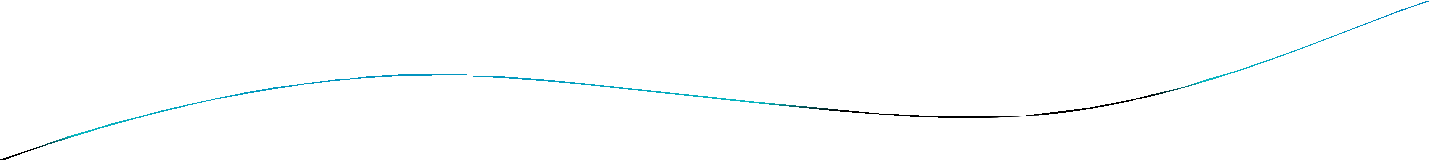 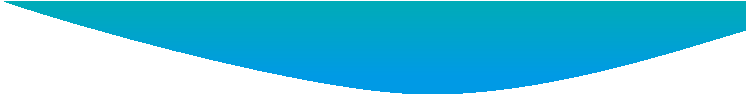 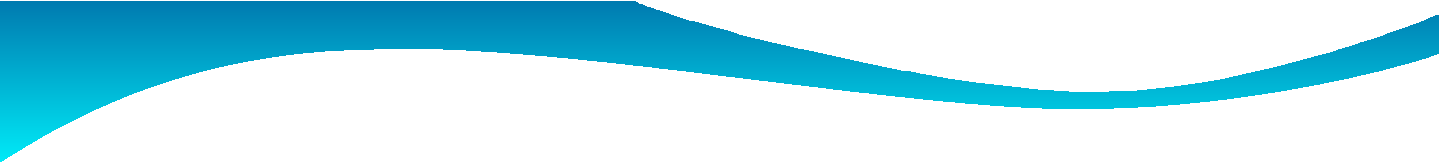 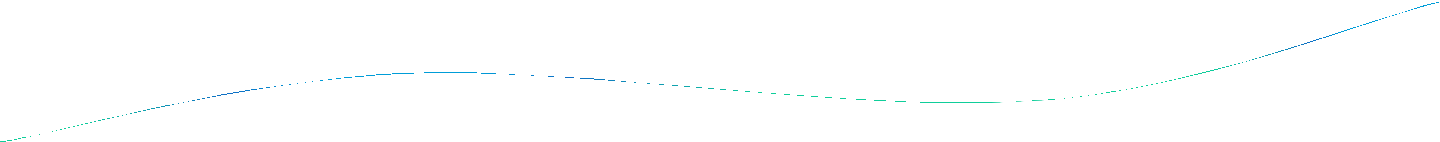 Plane Table Surveying
Plane table is a graphical methodof surveying in which  the field work and the plotting is done simultaneously.
It is adopted in small mapping.
It is also ideally suited to filling detail on a map already  prepare and available on the drawing sheets.
It can also be used to prepare a fresh map with the  linear measurements being taken with a chain or tape.
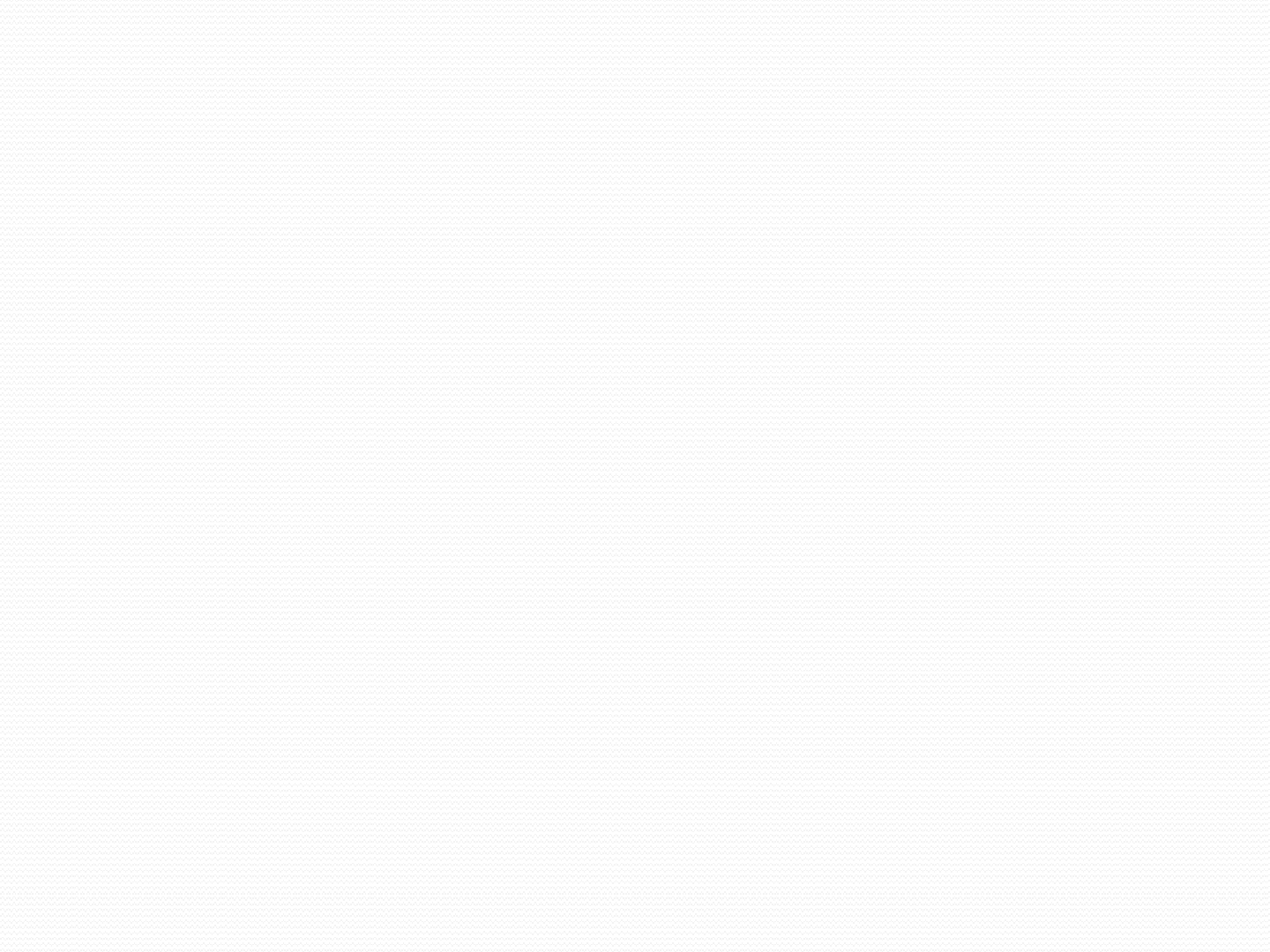 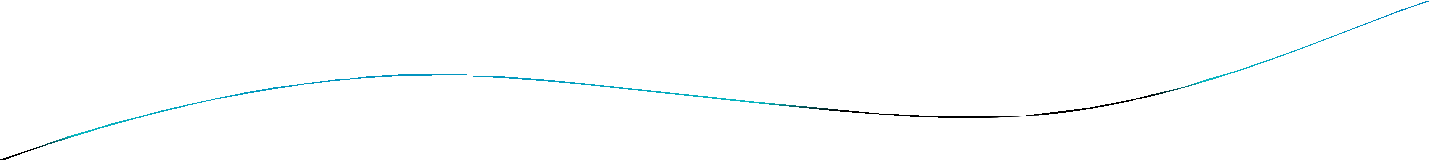 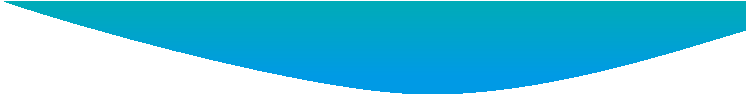 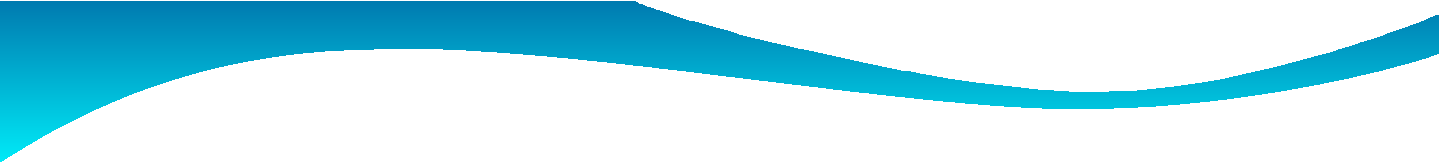 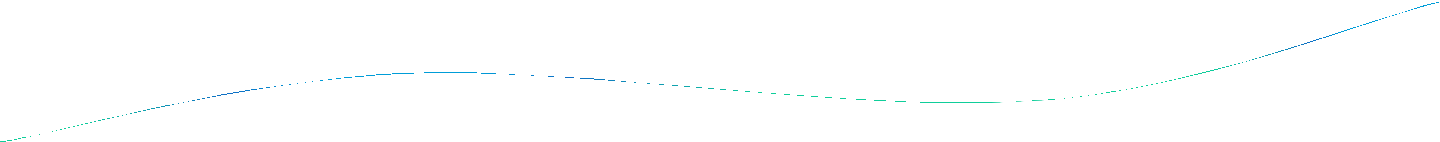 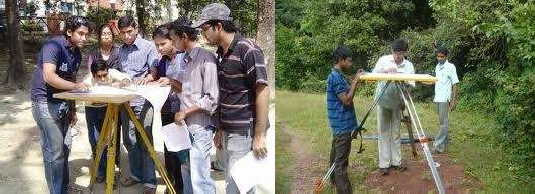 Plane Table And Accessories
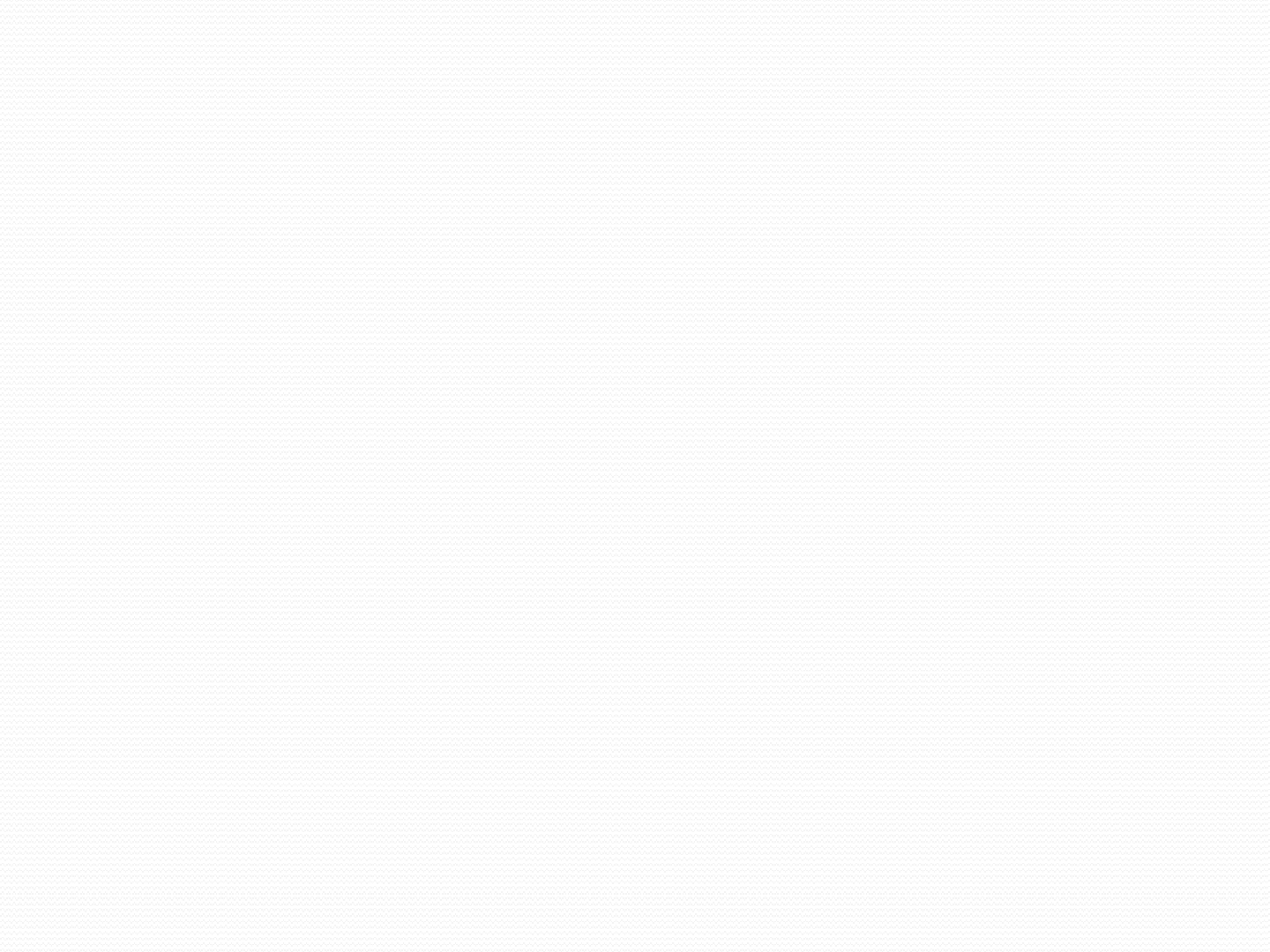 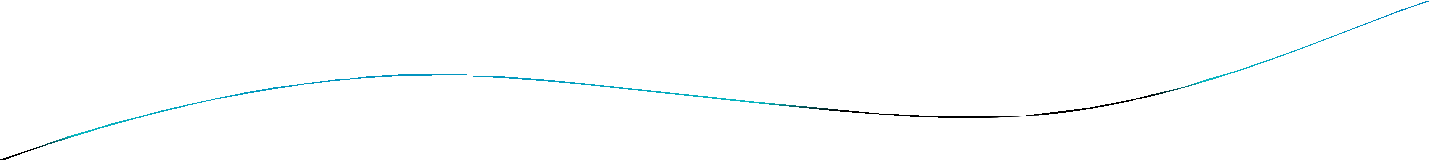 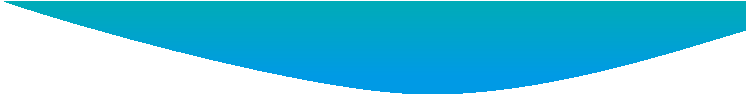 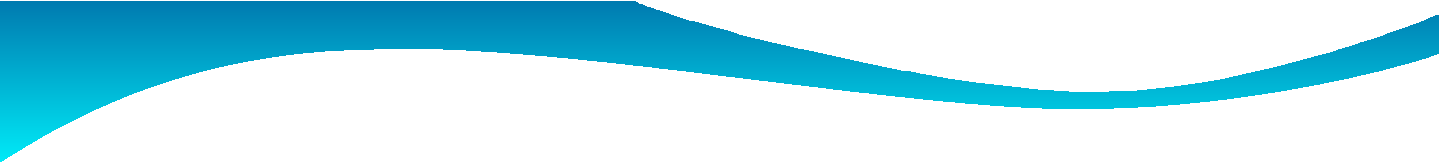 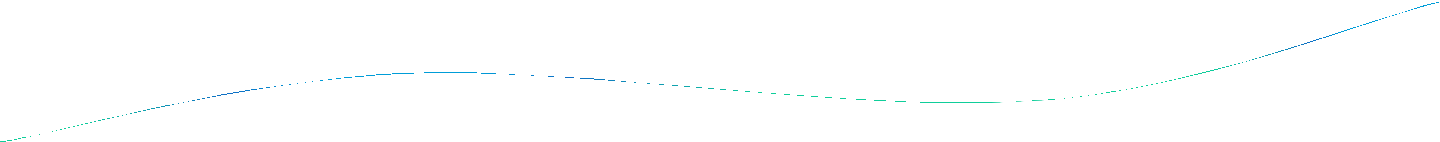 Plane Table And Tripod
A simple plane table is a drawing board provided with  a ball and socket arrangement for leveling the table
,with an arrangement to fix the table to a tripod.
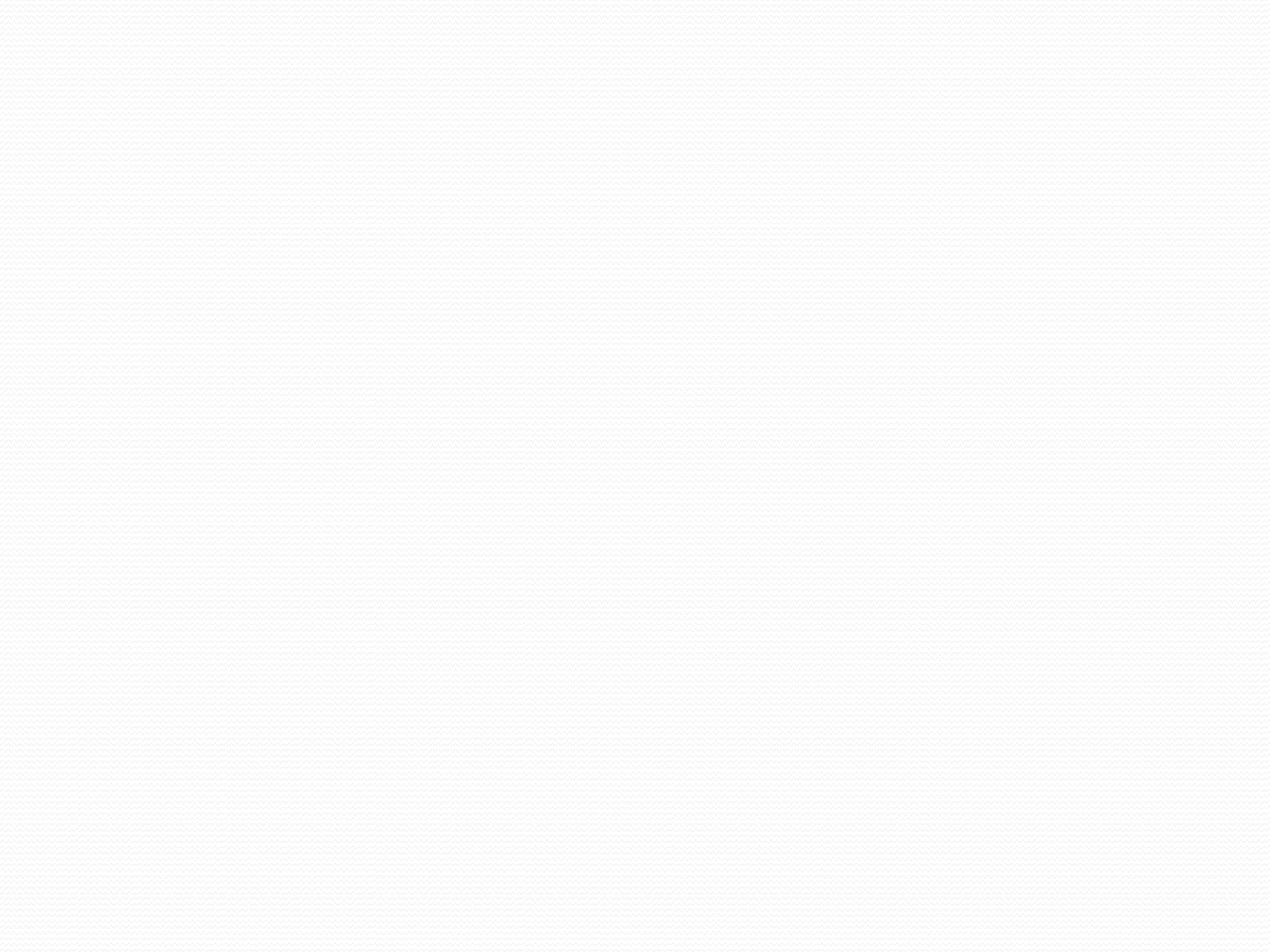 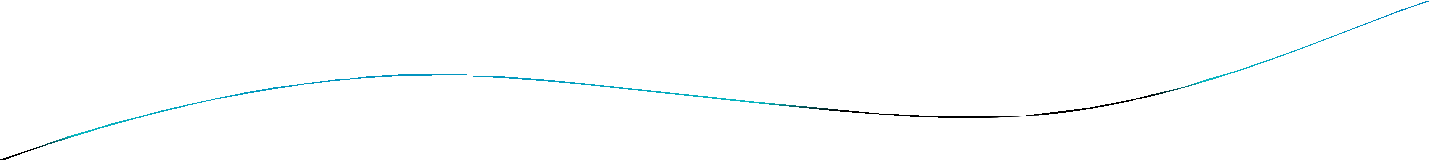 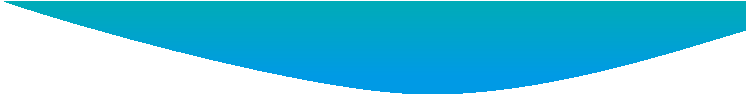 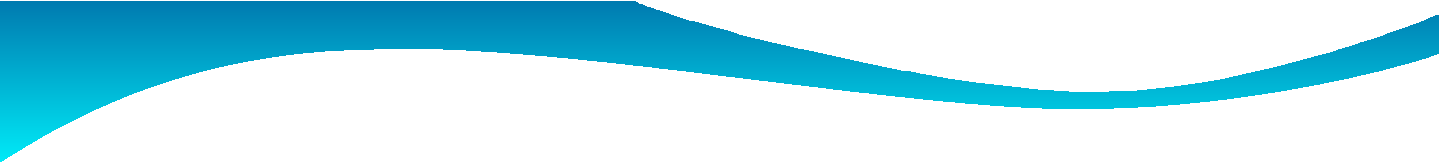 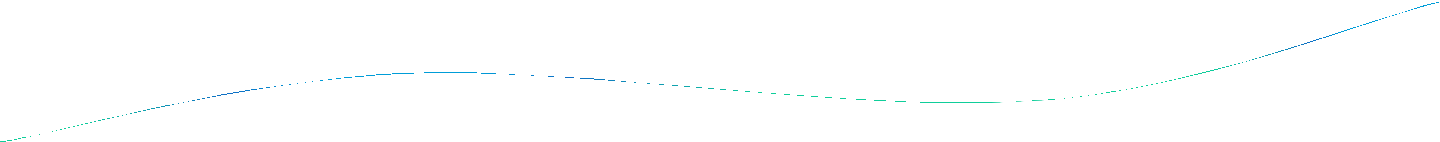 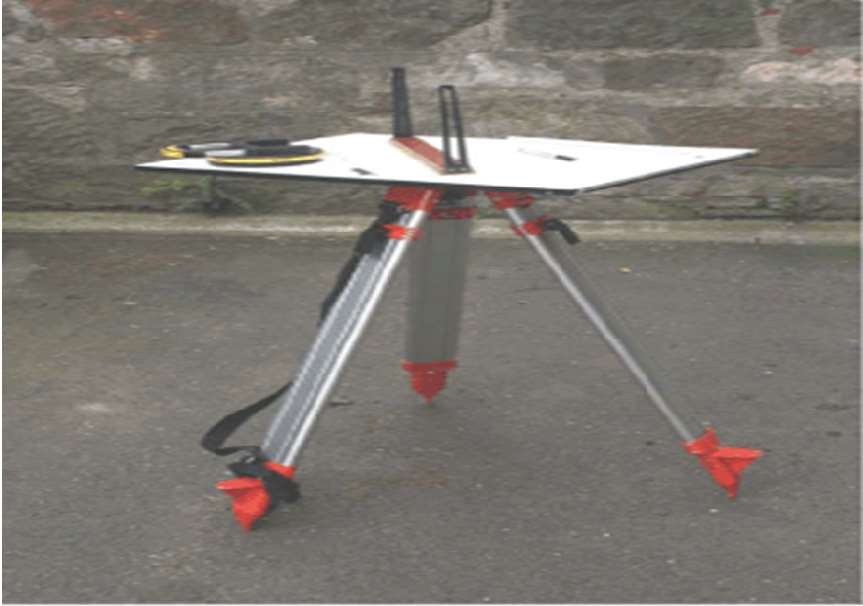 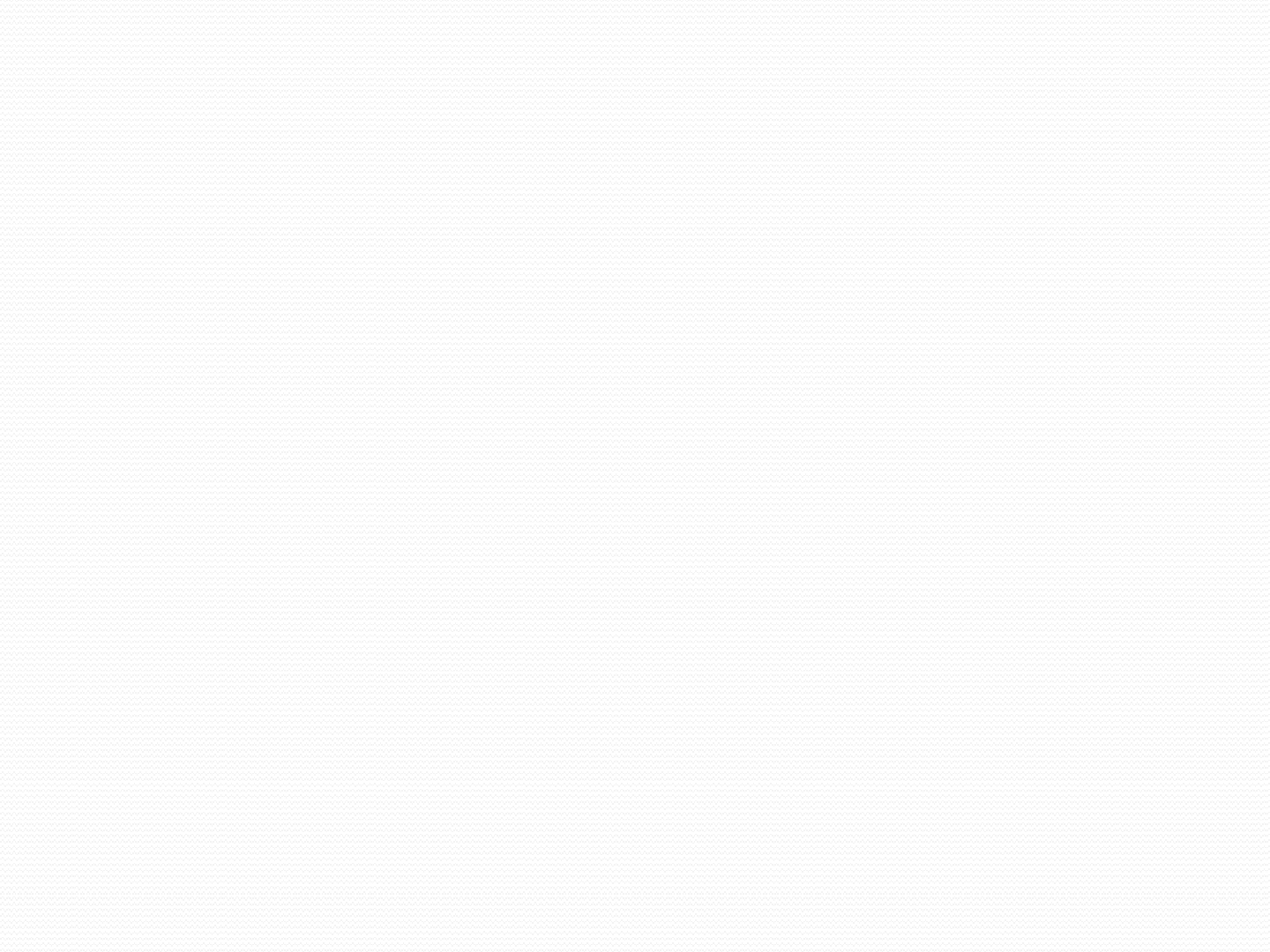 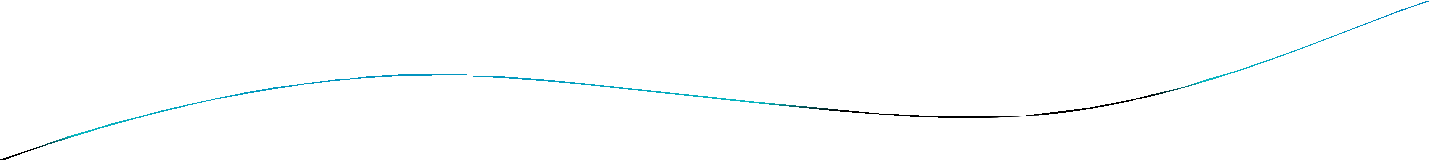 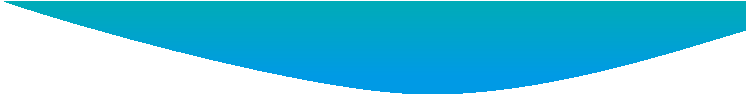 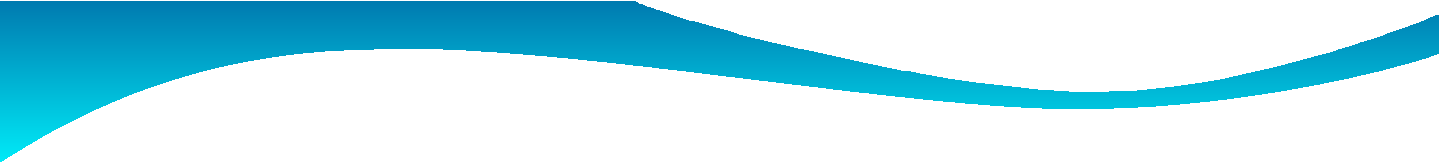 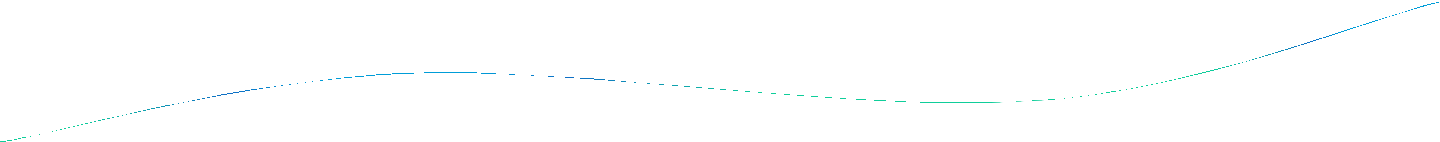 Alidade
A plane alidade consists of a metallic rule with a fine  beveled edge called the fiducial edge.
This edge is used for drawing line.
Two frame are attached vertically at its end.
The sight vane-a small metal frame with a silt.
The object vane-a frame with a fine hair placed vertically
,for bisecting – the part directed towards the object.
The center of the sight vane and hair of the object vane  provides the line of site.
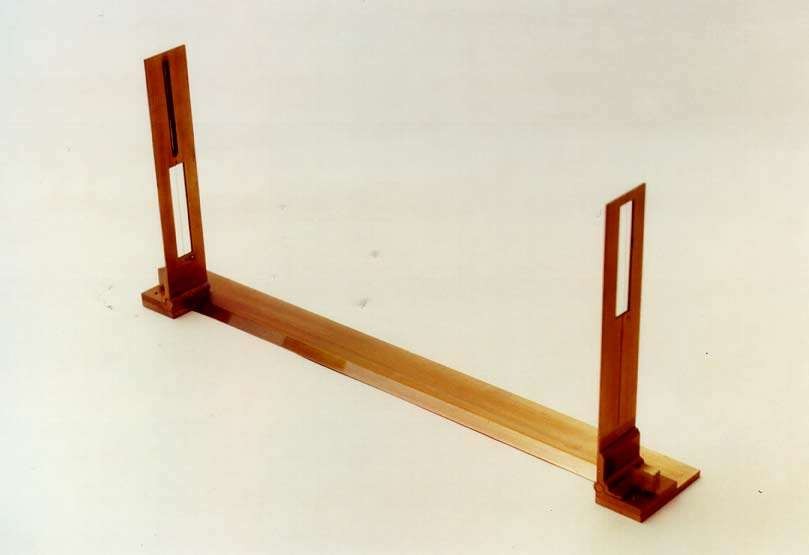 Sight Vane
Object Vane
Fiducially Edge
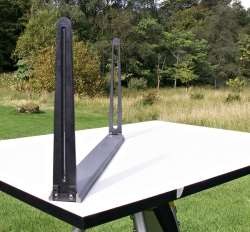 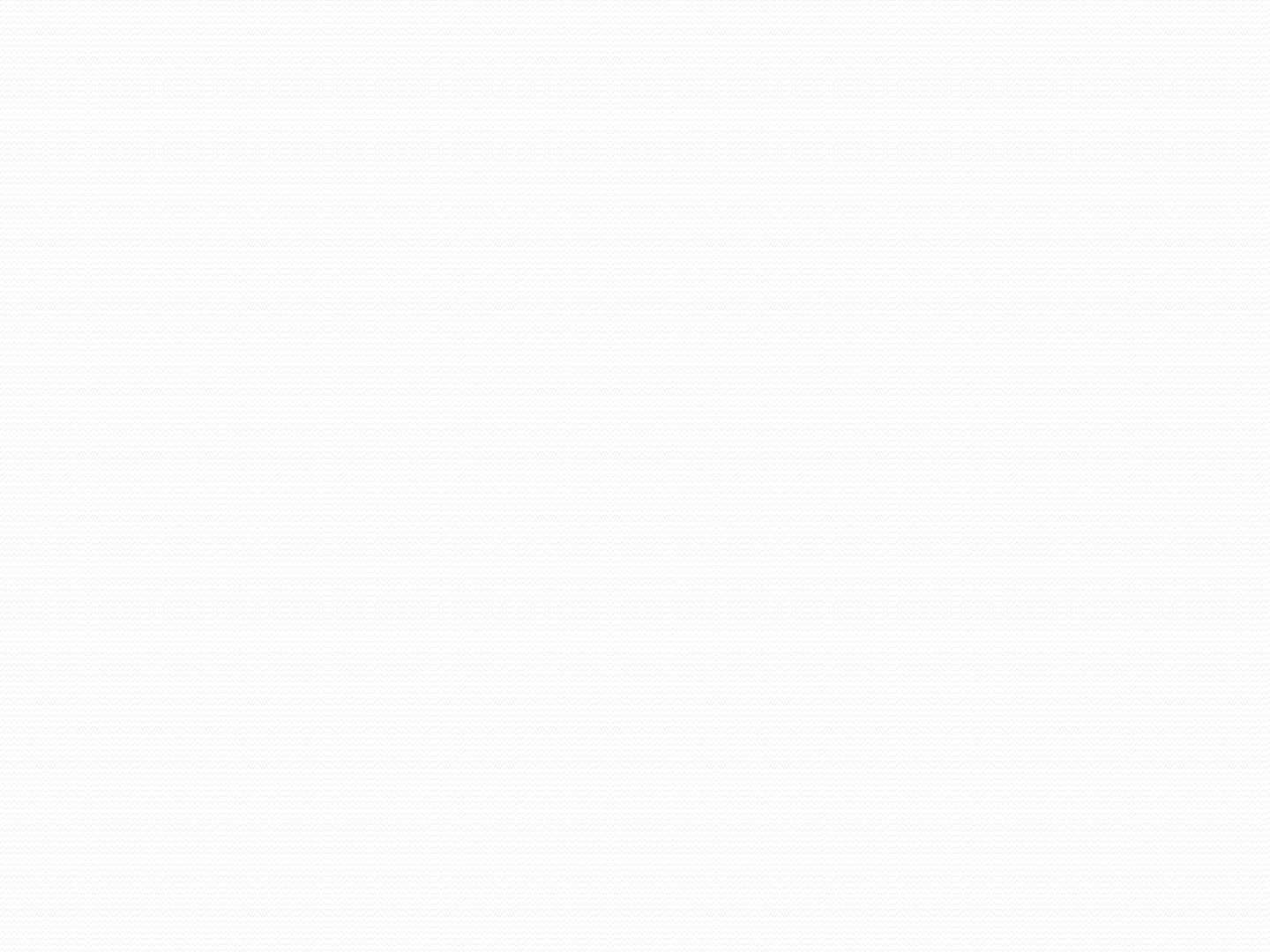 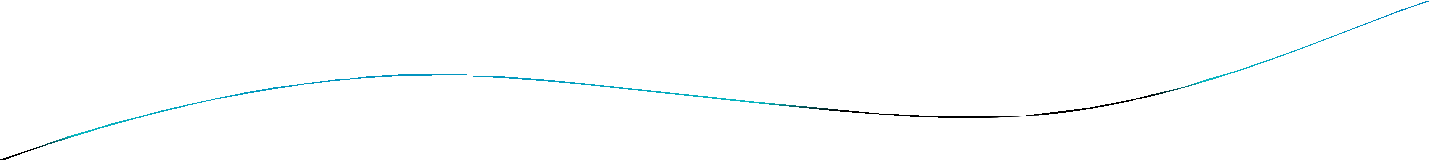 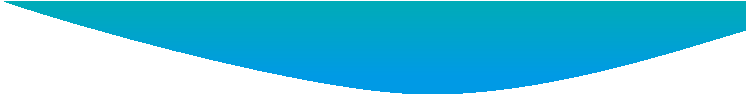 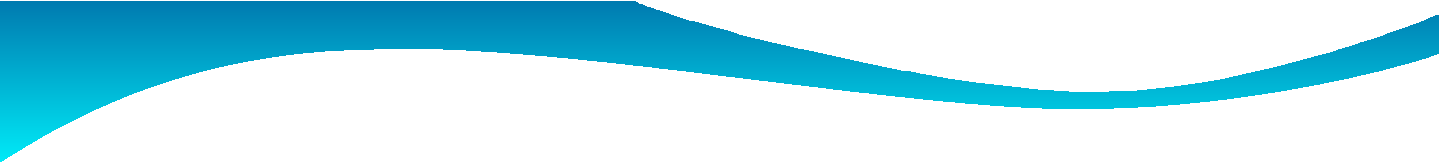 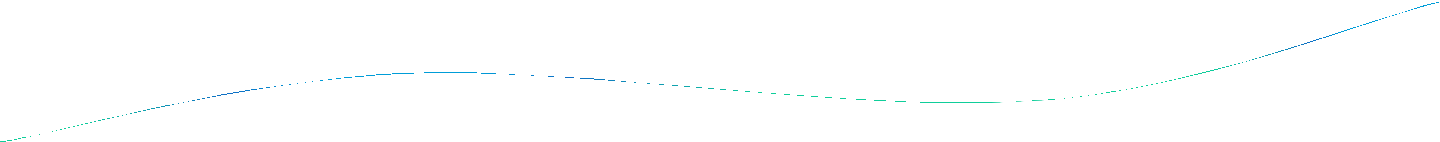 Telescopic Alidade
The alidade which is fitted with a telescope is known  as a telescopic alidade.
It is used to take inclined sights.
It increases the range and accuracy of the sights.
It consists of a small telescope with a level tube.
A graduated scale is mounted on the horizontal axis.
One side of the metal ruler is used as the working edge  along which lines are drawn.
The angles of elevation or depression can be read on  the vertical circle.
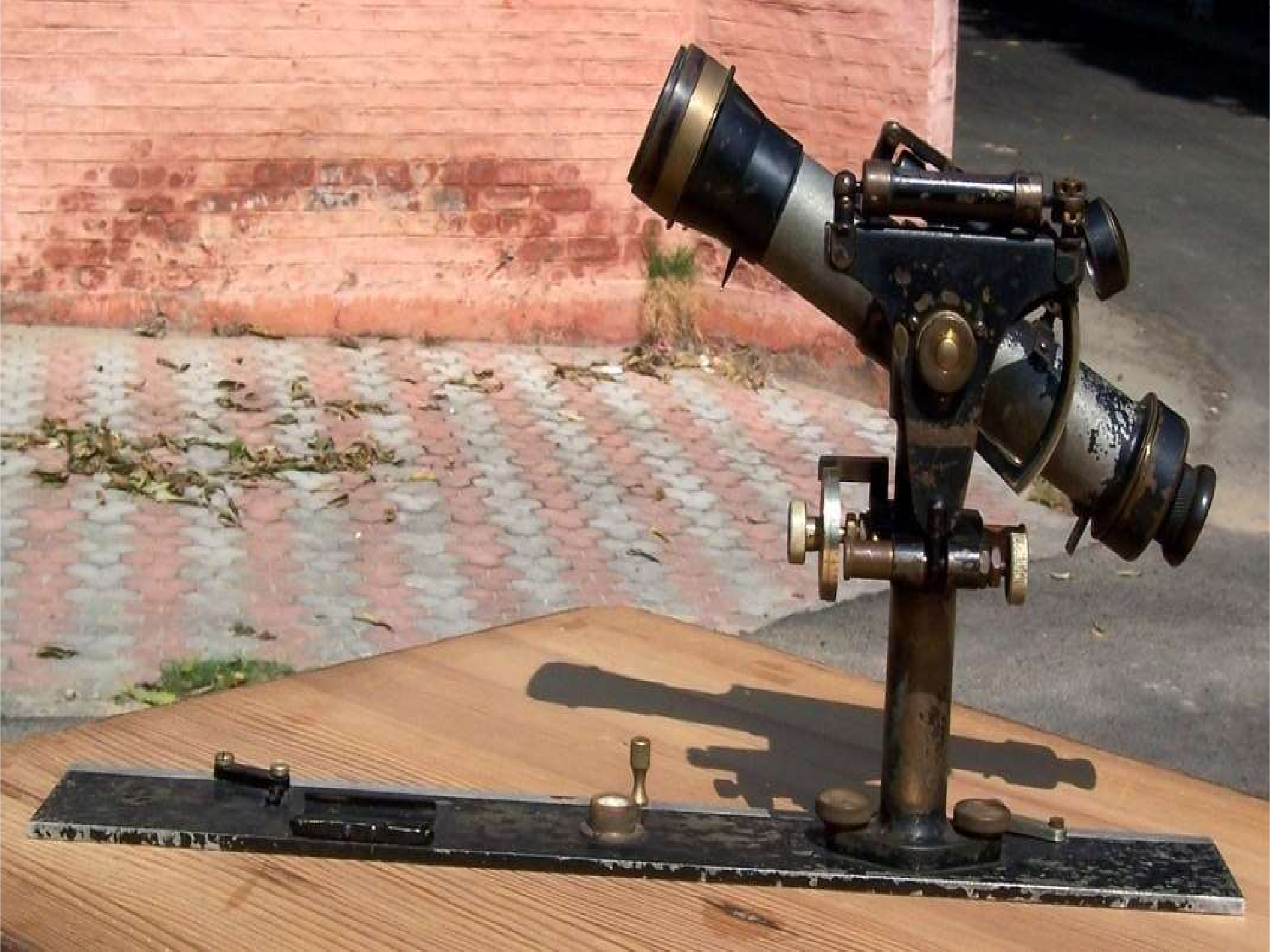 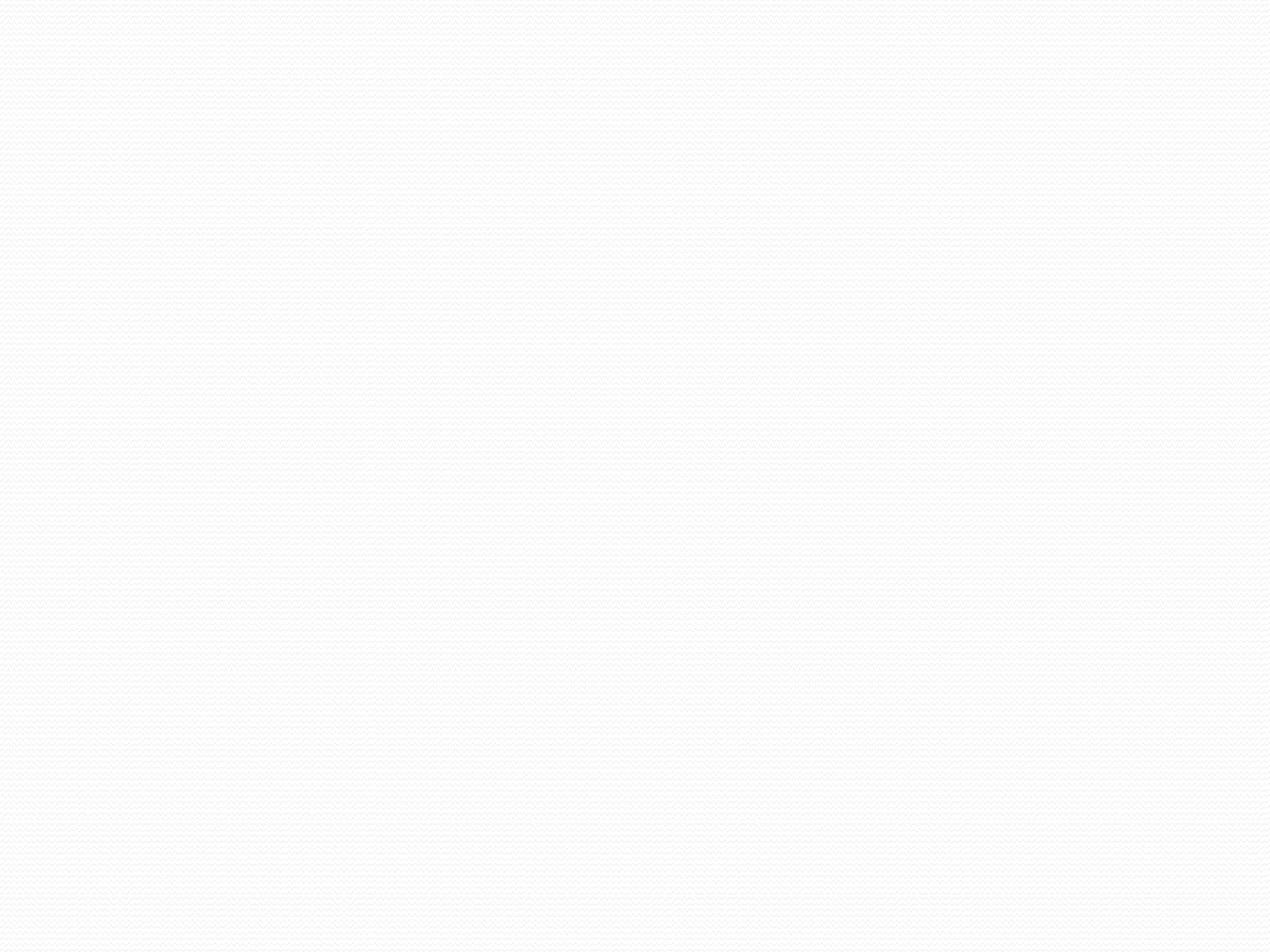 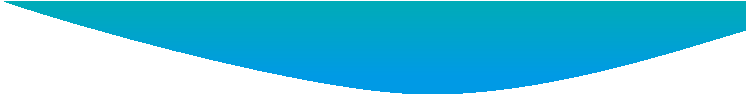 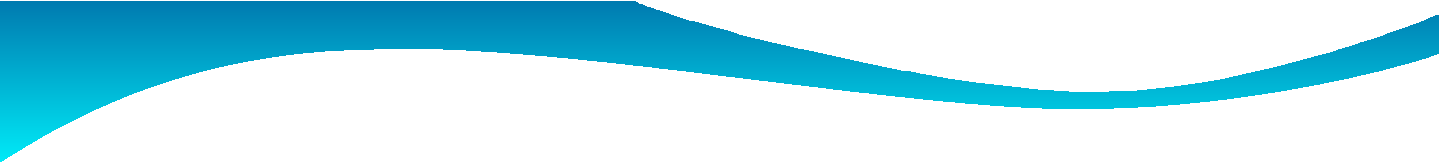 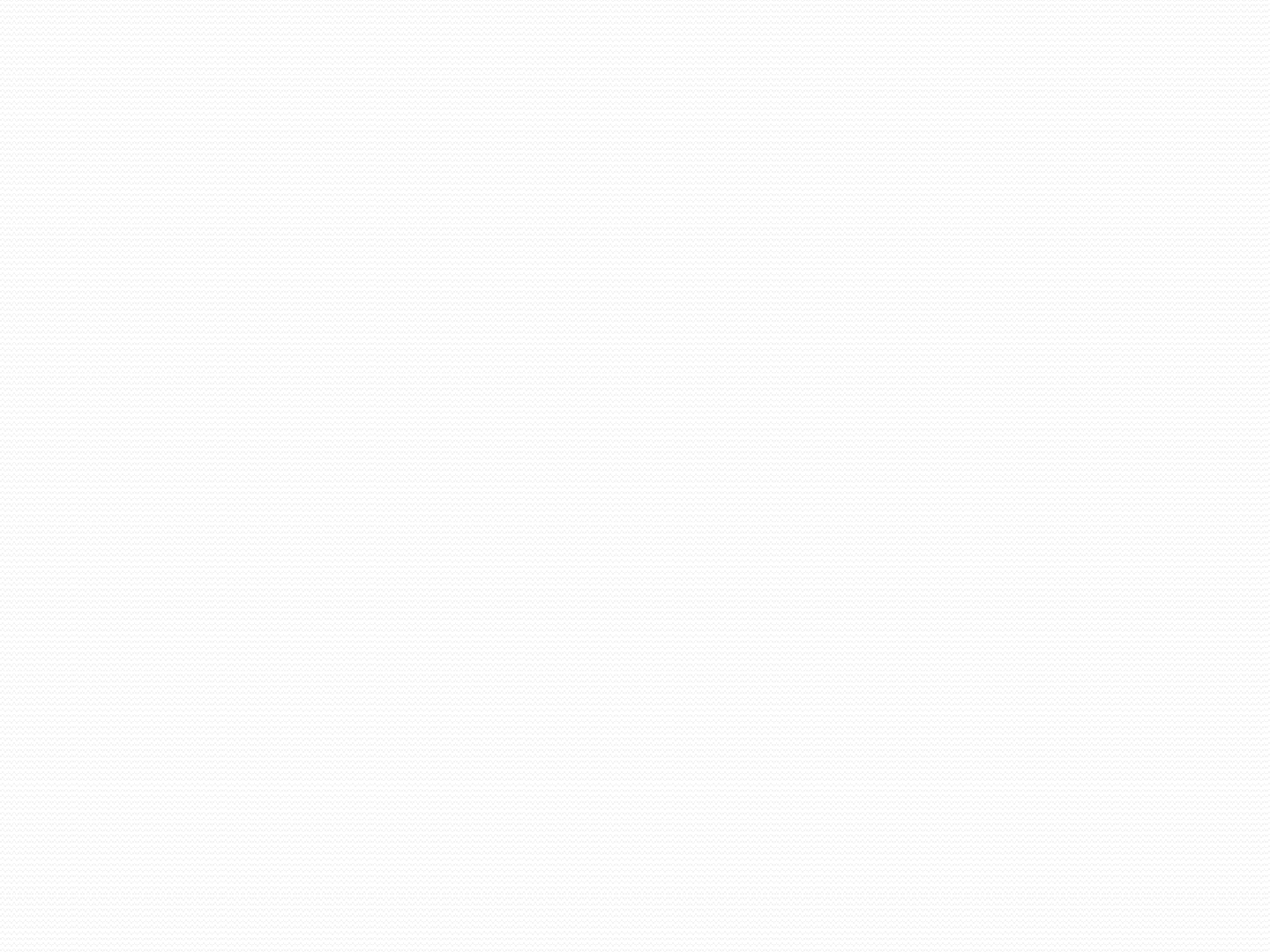 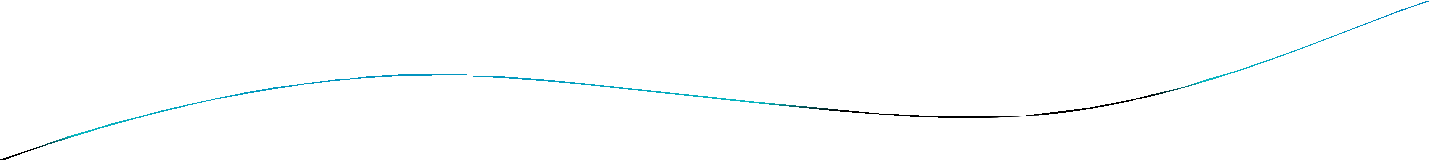 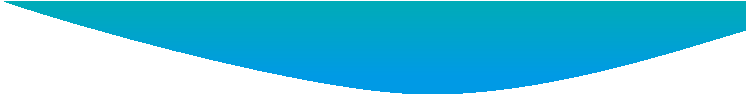 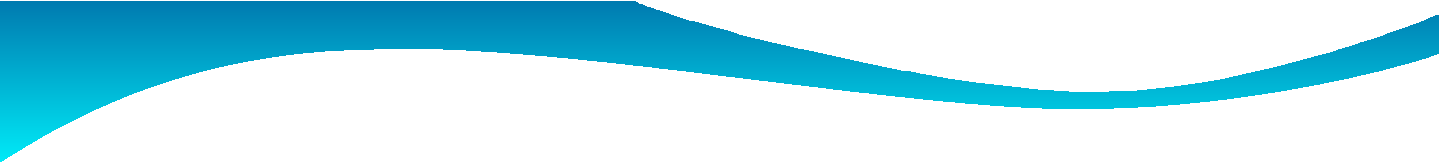 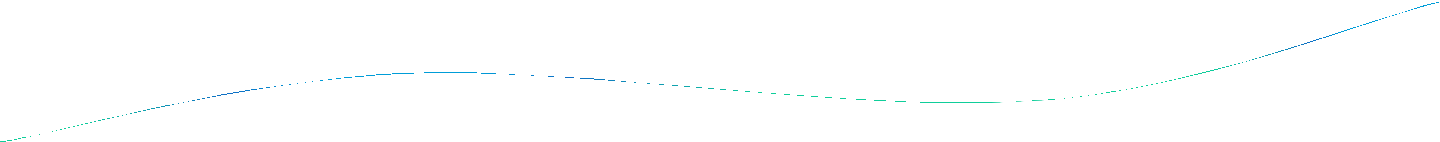 Spirit Level
Spirit level can be used	to level the plane table.
It can be tubular level which can be placed in two  perpendicular positions and leveled.
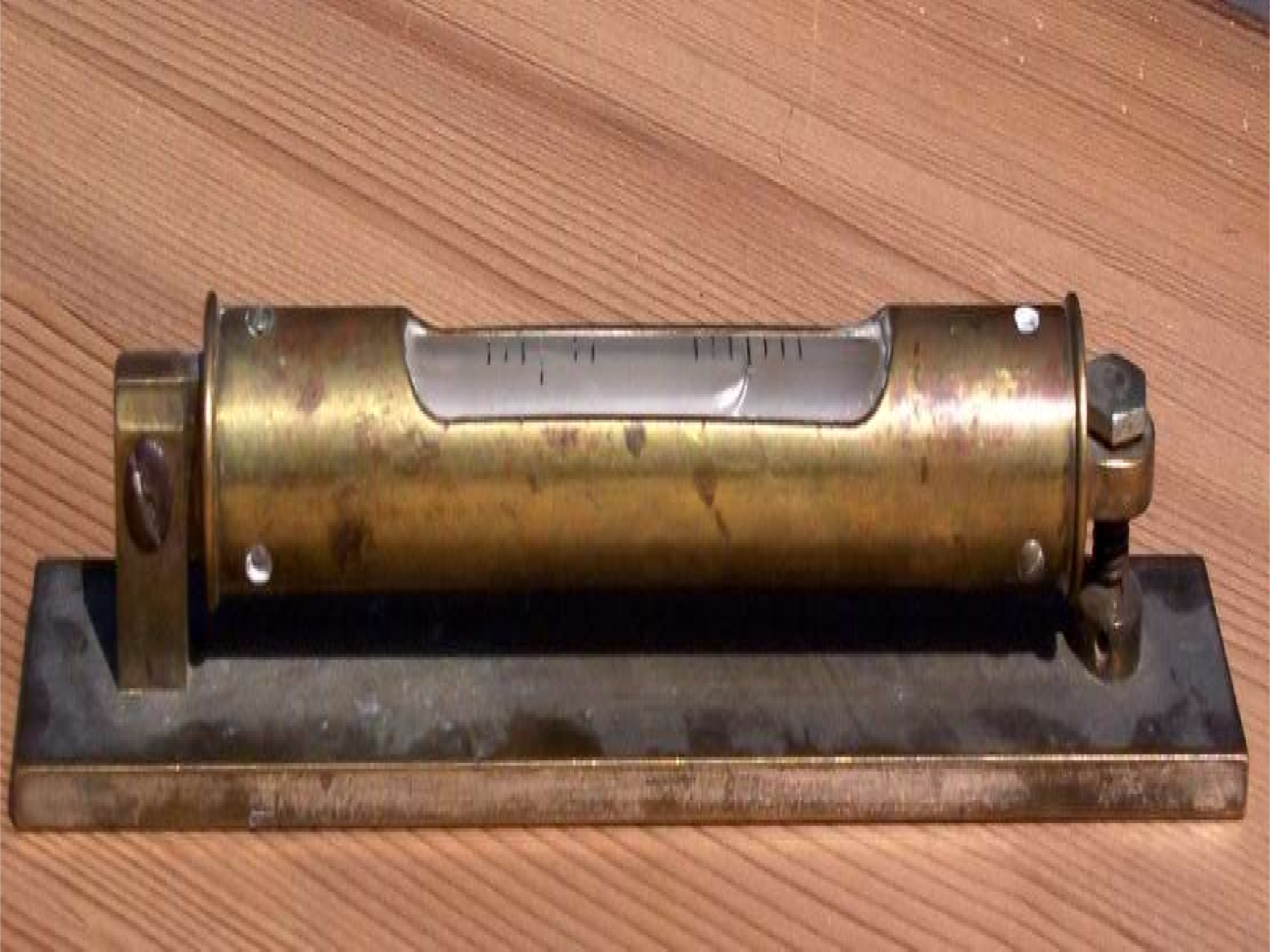 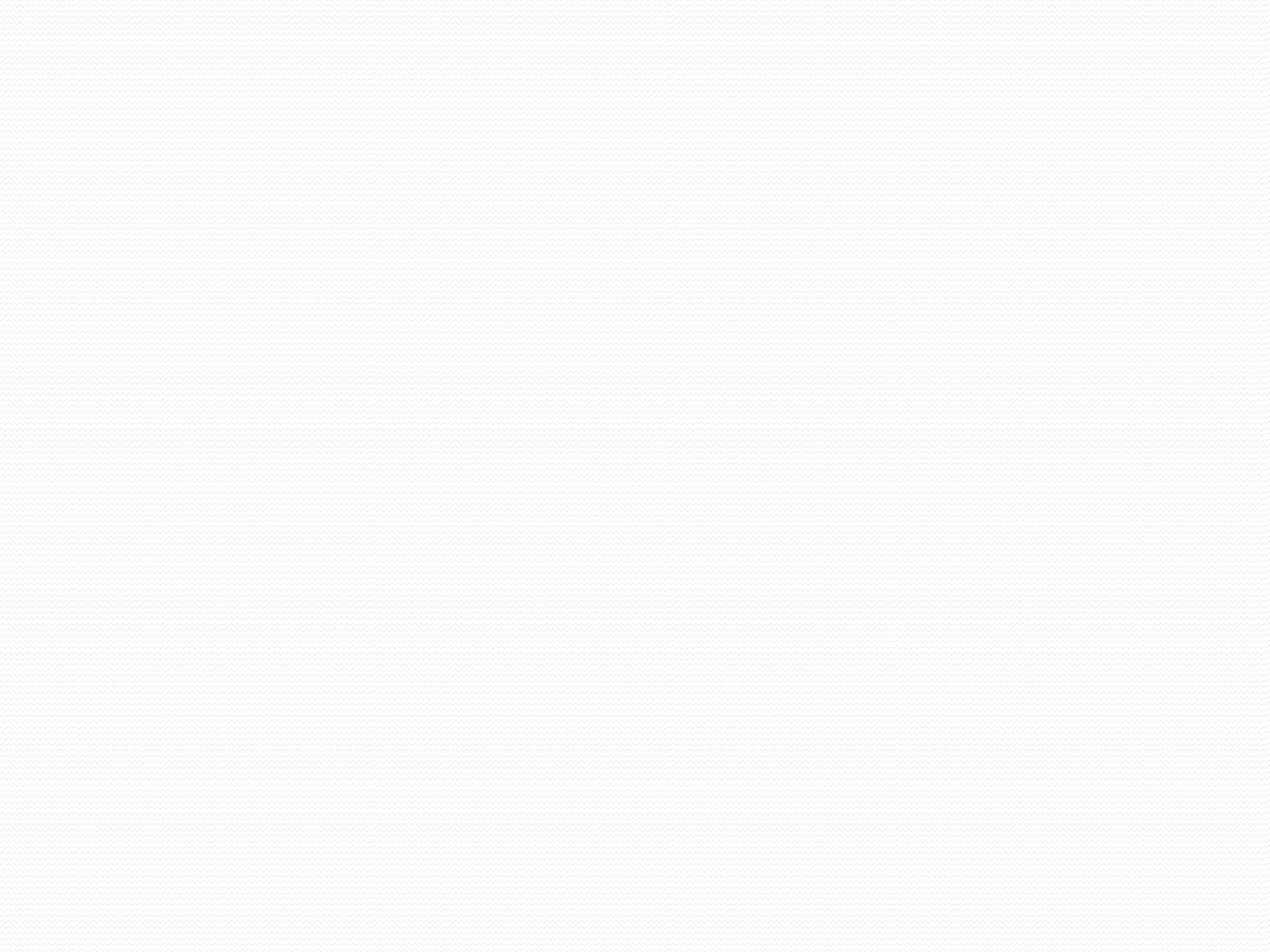 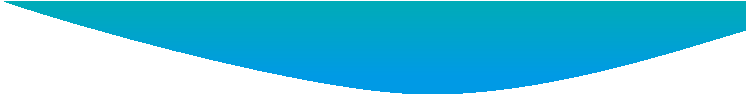 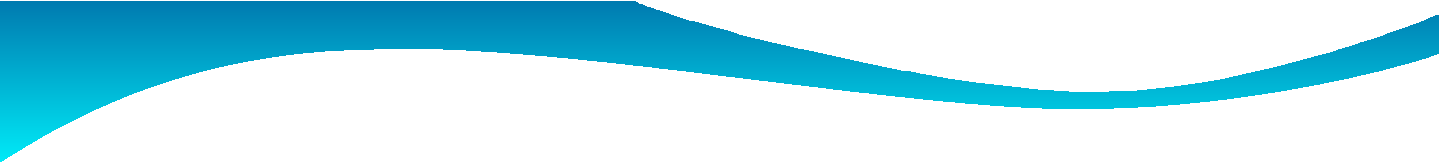 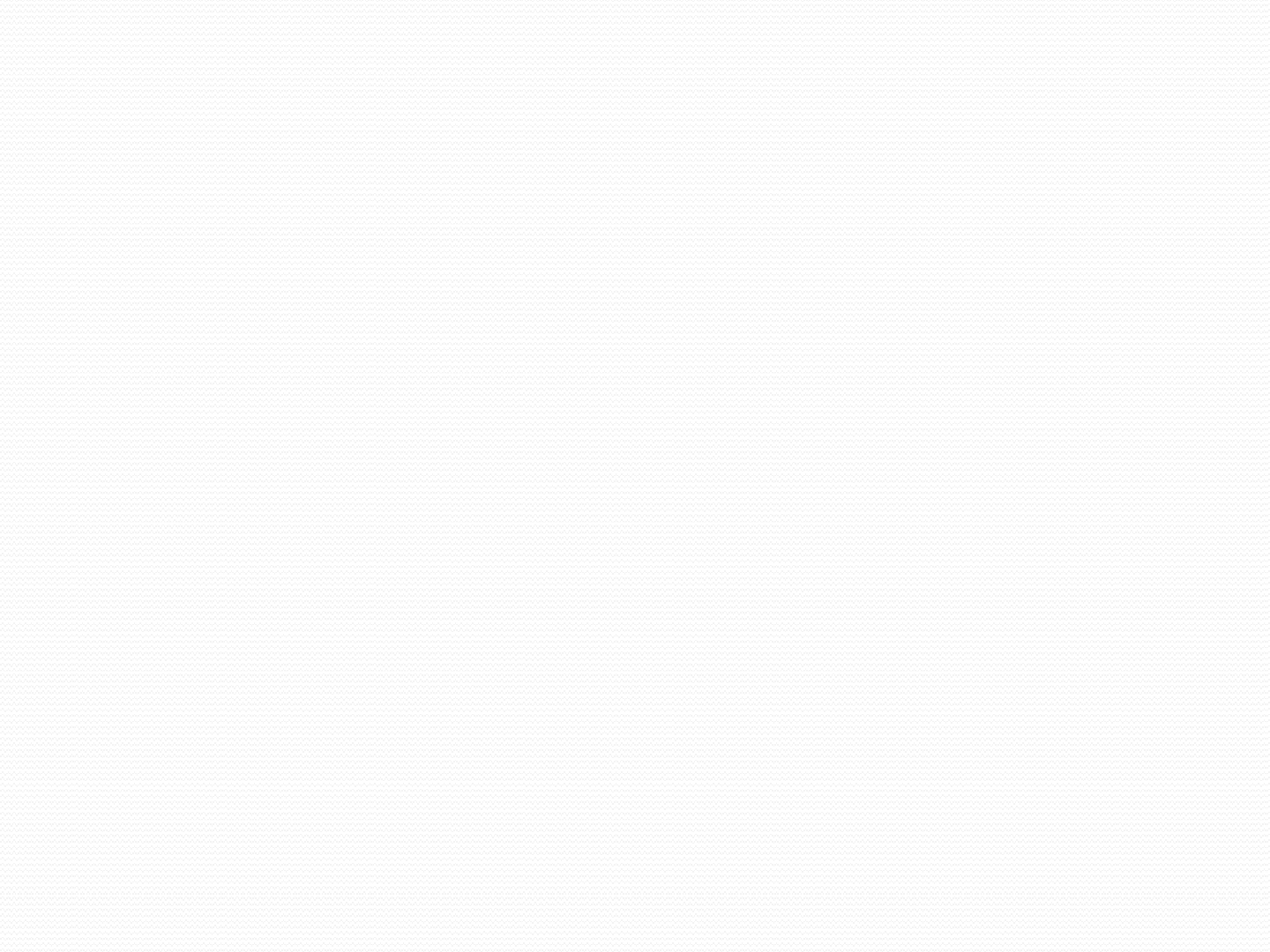 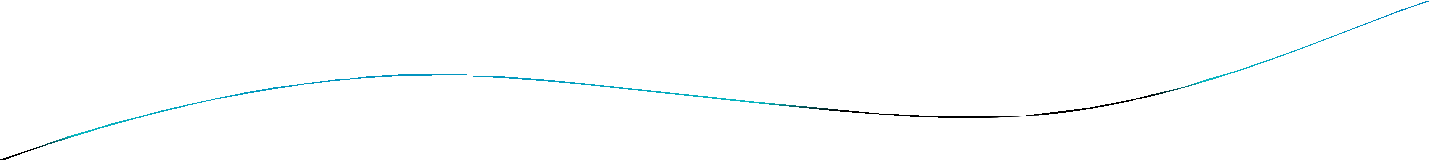 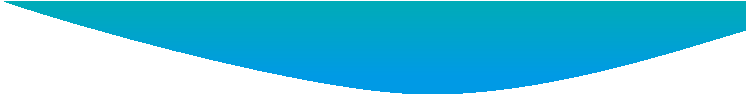 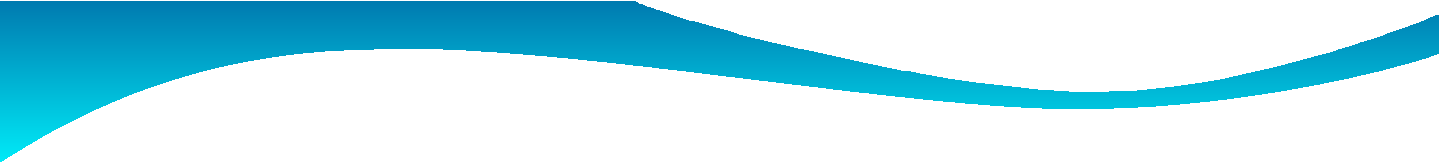 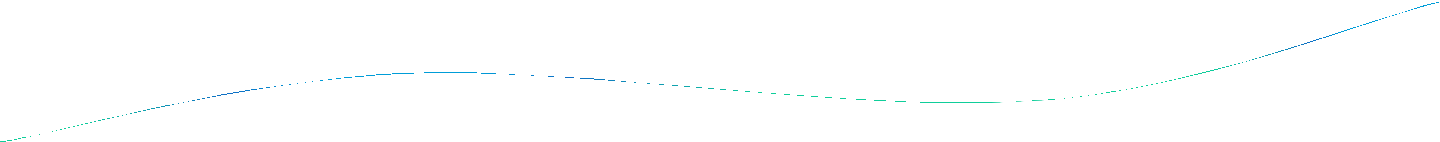 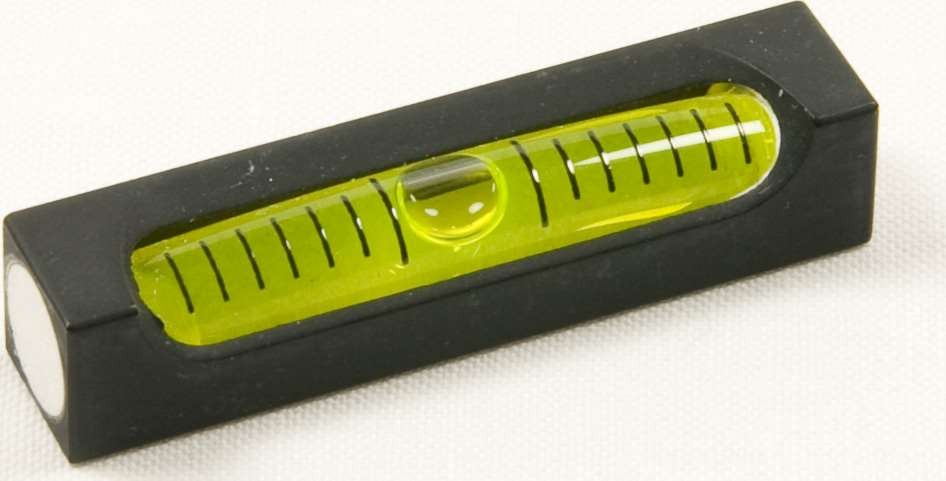 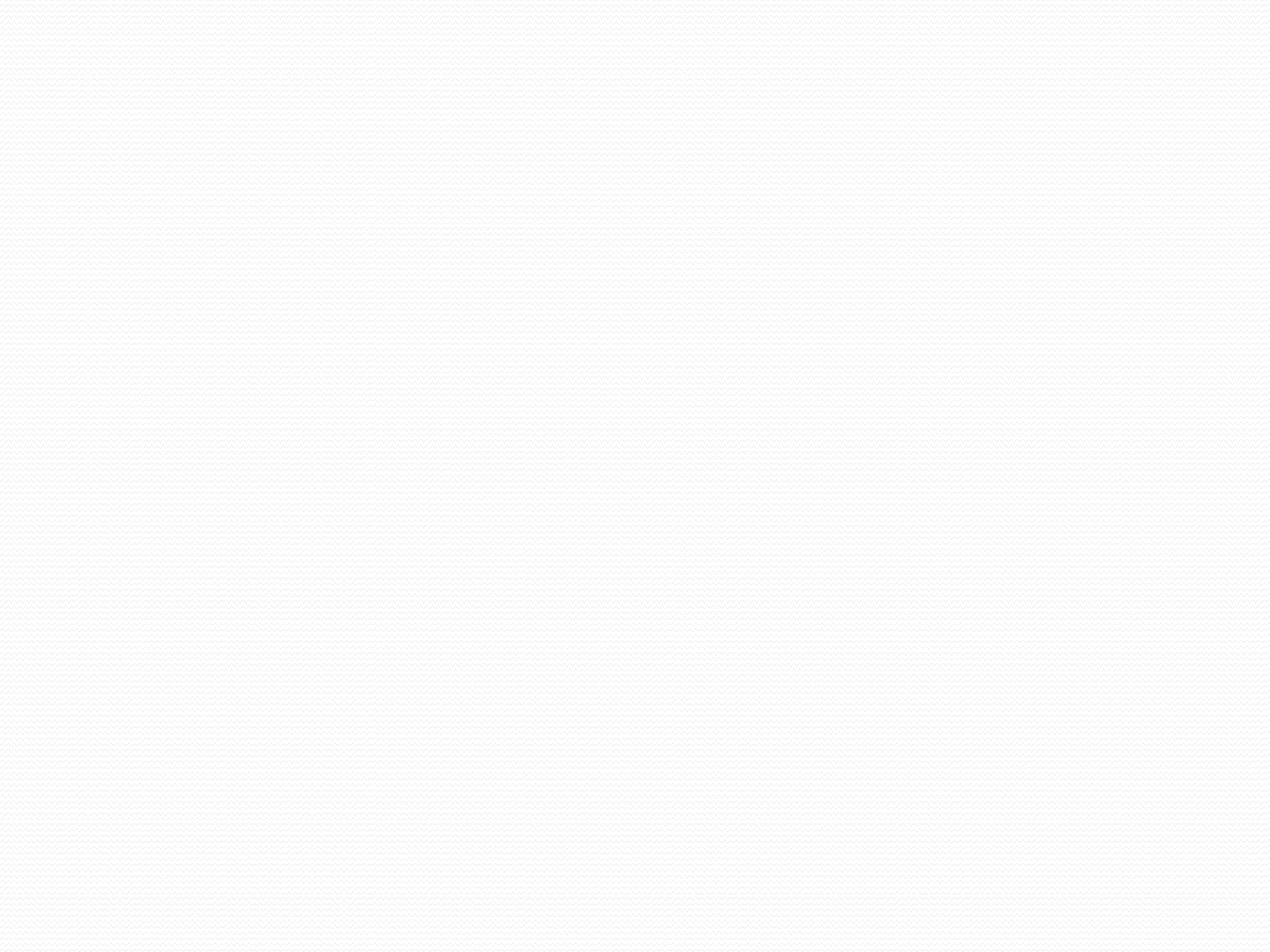 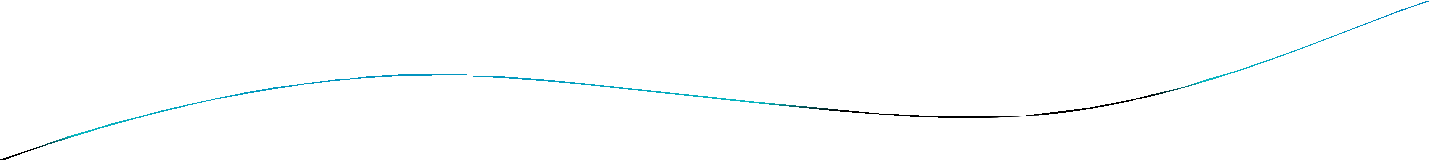 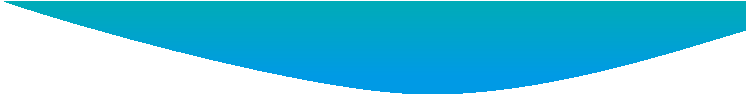 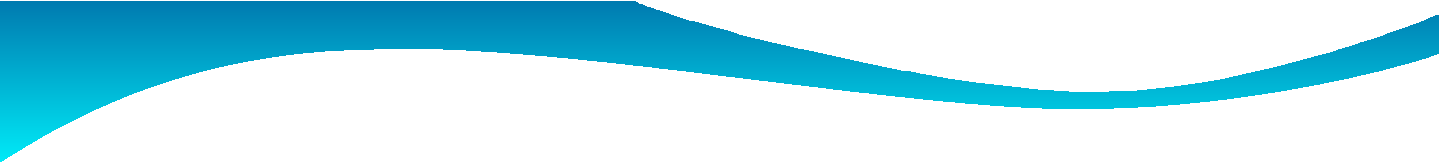 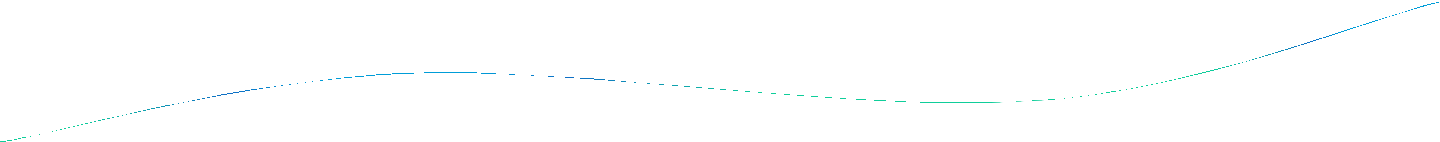 Trough Compass
A box compass consists of a magnetic needle pivoted at its centre freely
 It is used for orienting the plane table to magnetic north.
• The edges of the box compass are straight and the bottom is perfectly flat.
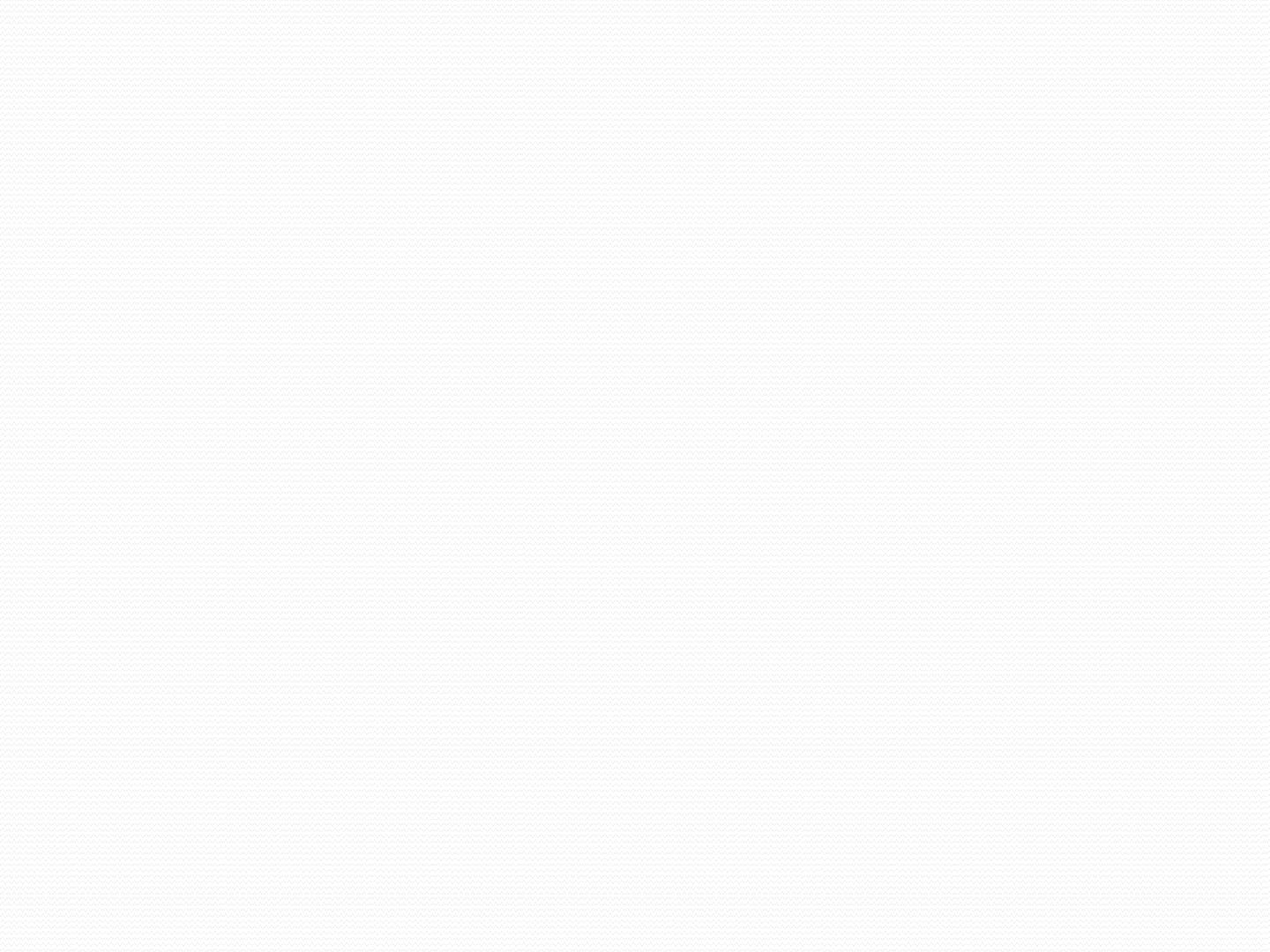 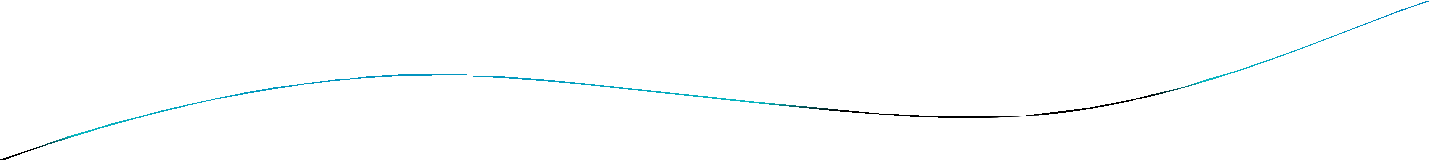 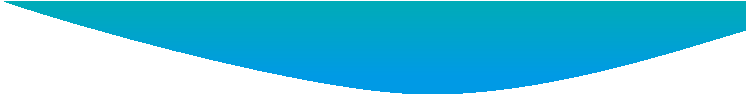 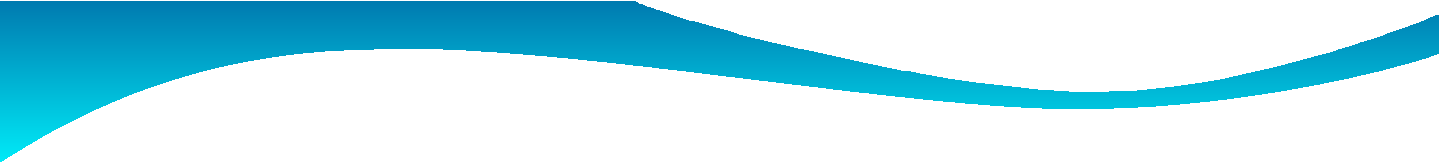 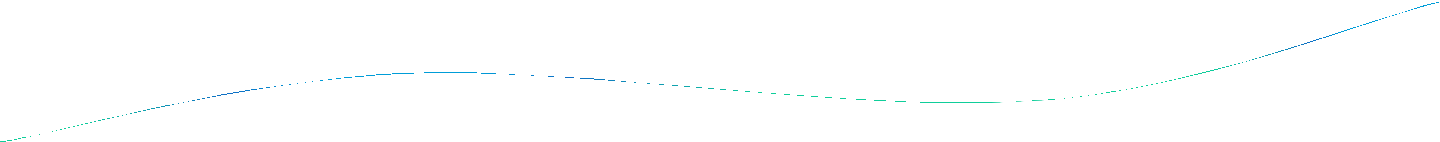 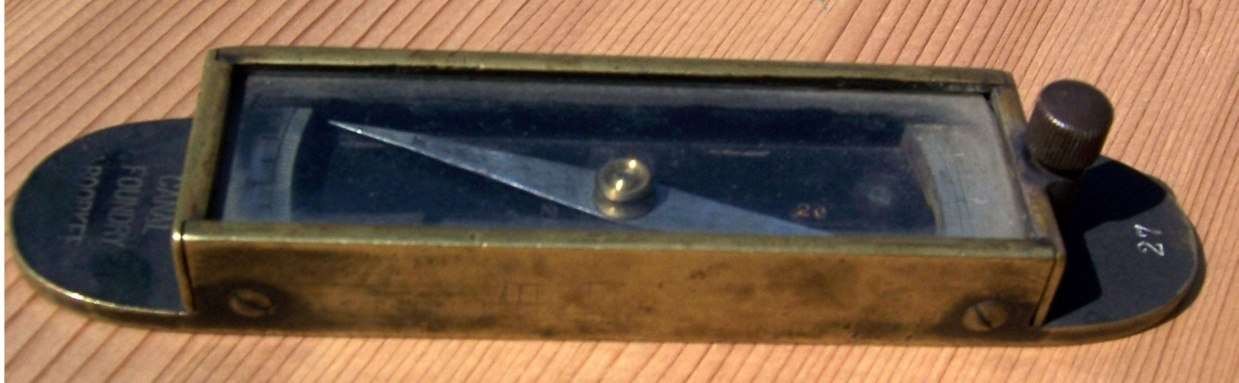 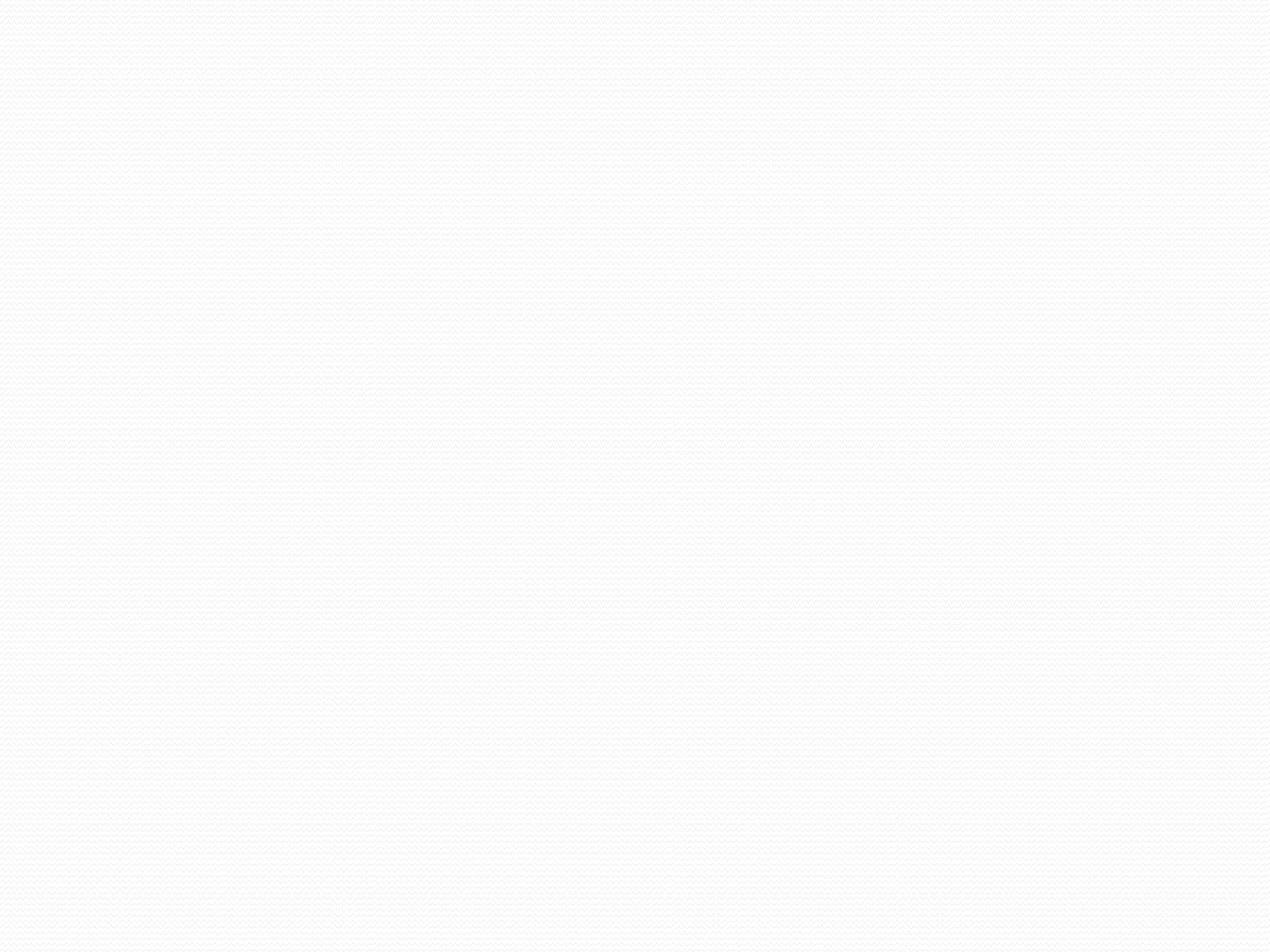 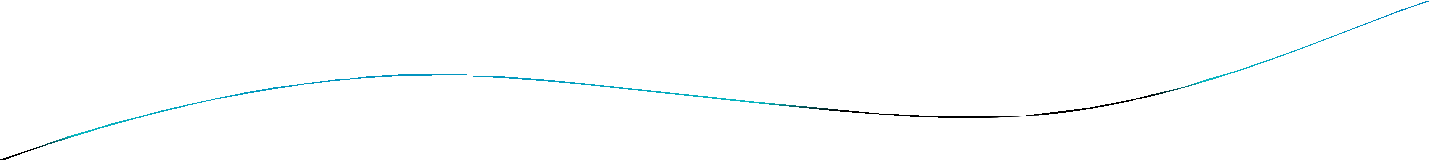 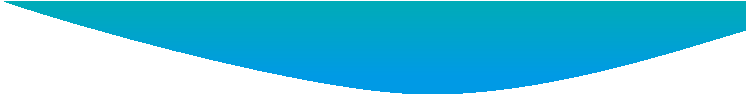 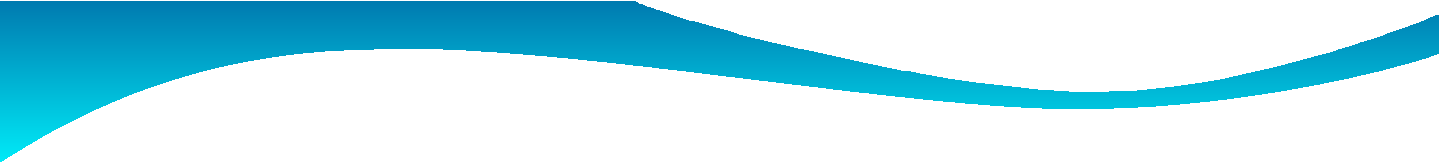 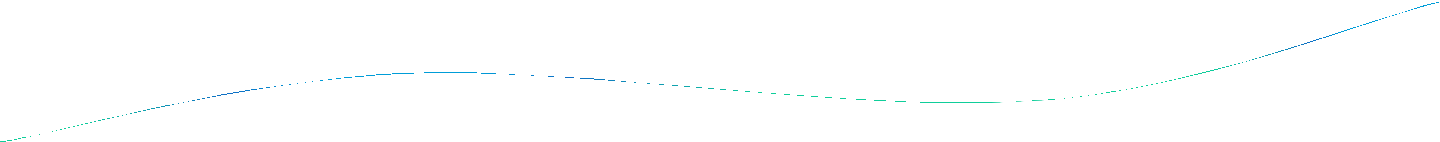 Plumbing fork
The plumb bob is fitted on to a folded frame (fork).
The straight edge can be placed on the table and the  bottom leg on the frame is under the table.
The top leg has a fine point which can be kept on a  plotted point.
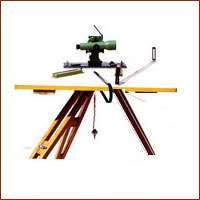 Plumbing Fork
Setting up of the Plane Table
Setting up the Plane Table in the Field.
• The table should be set up at a convenient height. (say about 1m).  The legs of the tripod should be spread well apart, and firmly fixed  into the ground in such a way that the table is approximately level.
Leveling the table
• In this operation, the table top is made truly horizontal. For rough  and small scale work, leveling can be done by eye estimation, whereas for accurate and large scale work, leveling achieved with  an ordinary spirit level. The leveling is specially important in hilly terrain where some of the control points are situated at higher level  and some other at lower level. The disleveling of the plane table,  throws the location of the point considerably out of its true  location.
Setting up of the Plane Table
Centering the table:
• The table should be so placed over the station on the ground that  the point plotted on the sheet corresponding to the station  occupied should be exactly over the station on the ground. This  operation is known as the centering of the table. This may be done  using a plumbing fork or U frame.
Orienting the plane table:
• The operation of keeping the table at each of the successive  stations parallel to the position which it occupied at the first station  is known as orientation. It is necessary when the instrument has to  be set up at more than one station.
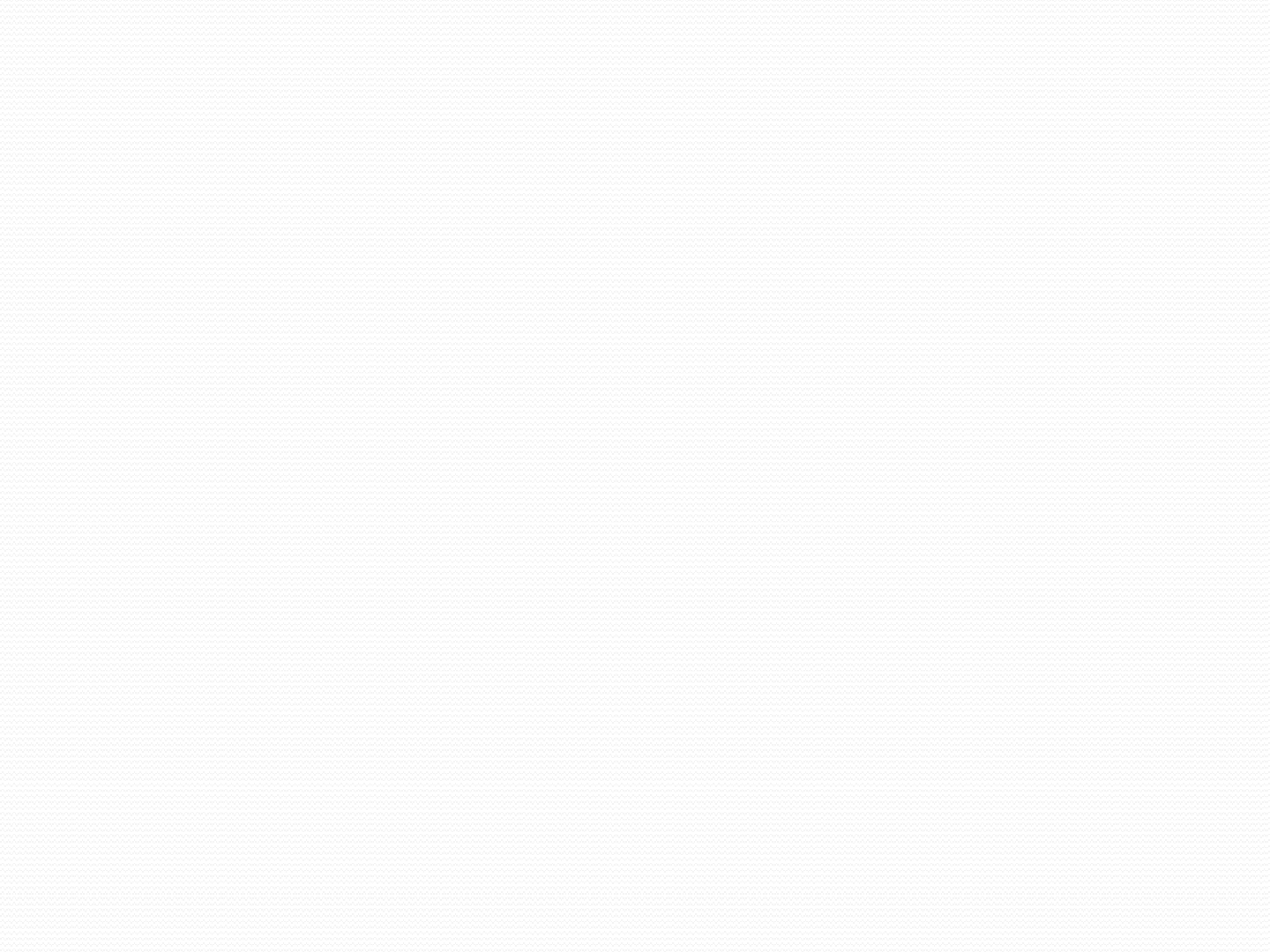 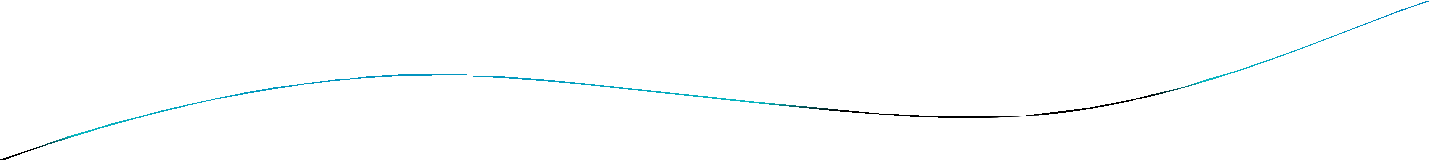 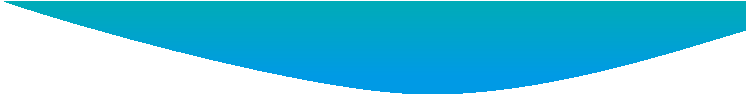 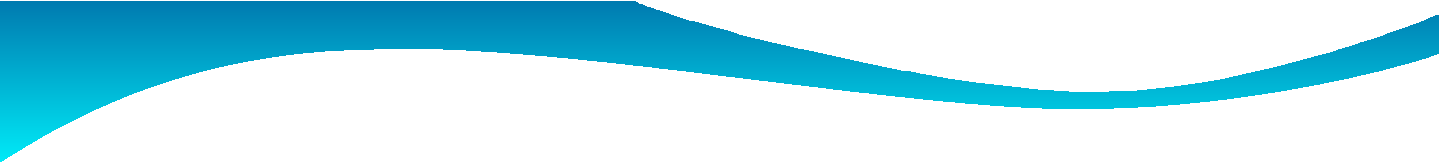 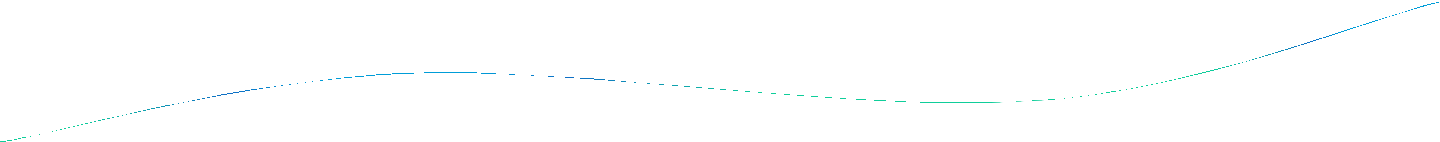 Plane Tabling Methods
The plane table can be used in four ways-
radiation
intersection
Traversing
Plane table is generally used with the traverse drawn  on a sheet for filling details or
Can also be used for doing a fresh survey.
These methods cover both these aspects of surveying  with the plane table.
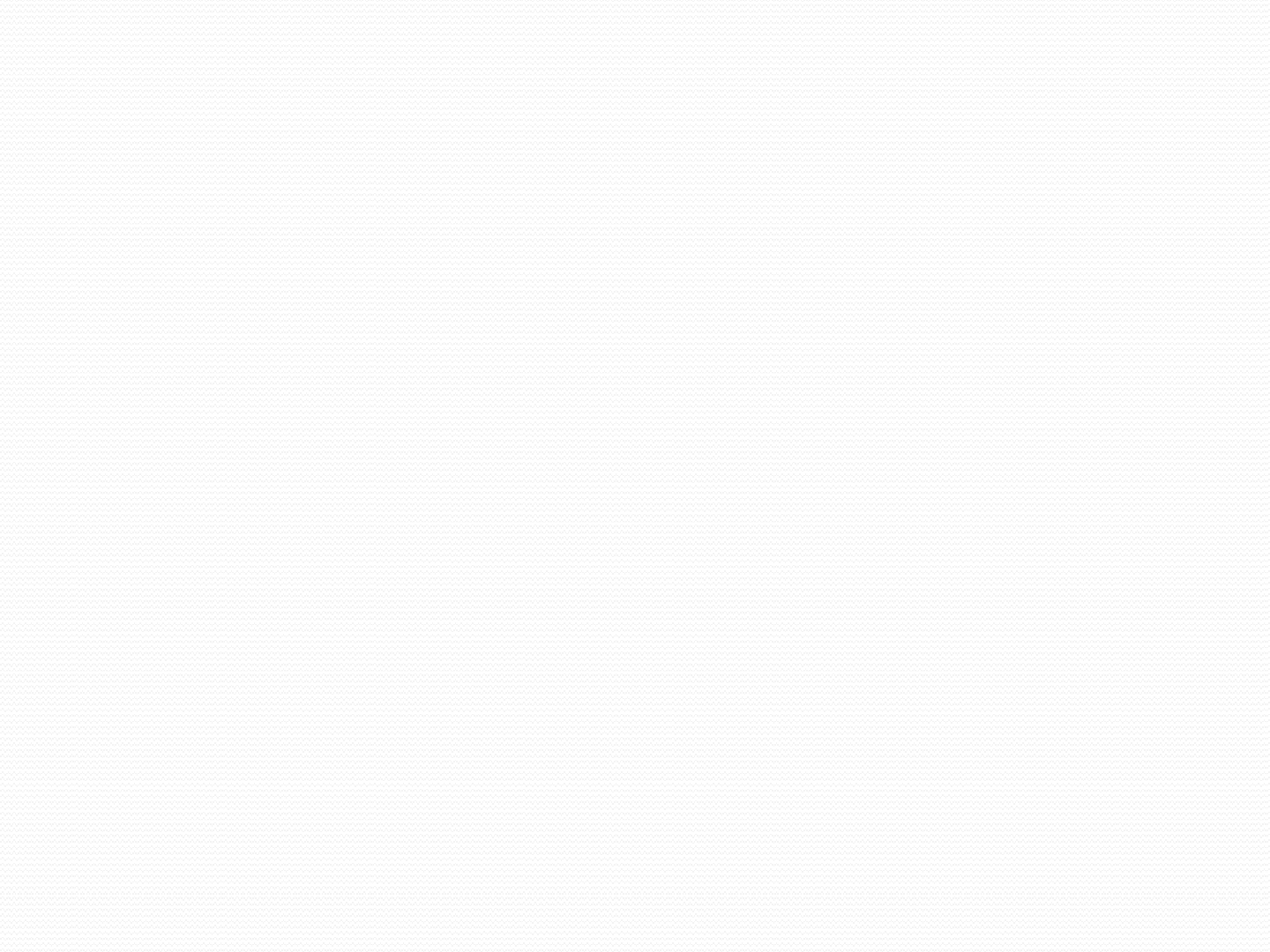 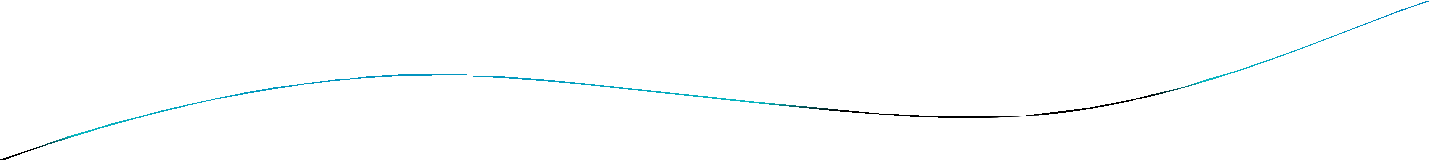 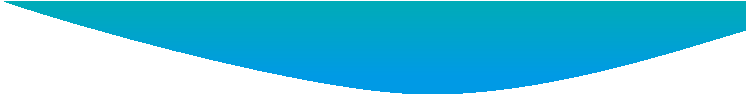 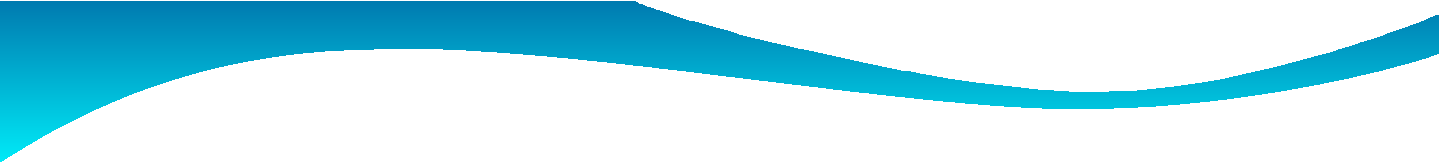 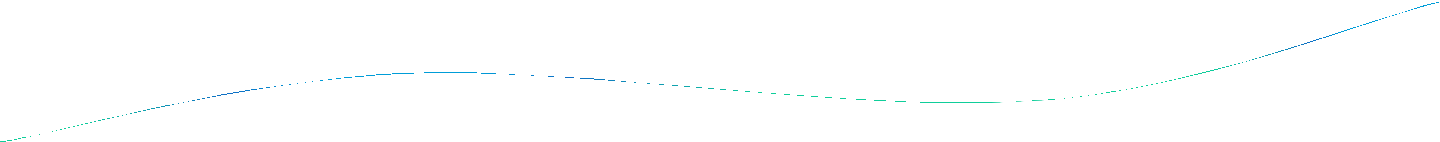 Radiation Method
It requires the plane table to occupy a single station .
Orientation table is not required.
To conduct the survey of an area ,the table is kept at a  convenient station P commanding a full view of the  area to be surveyed.
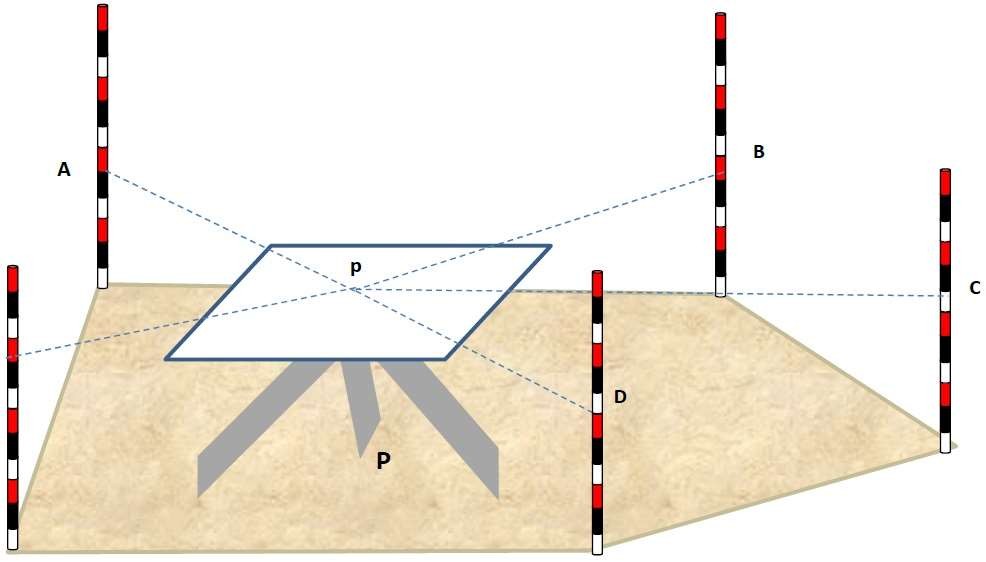 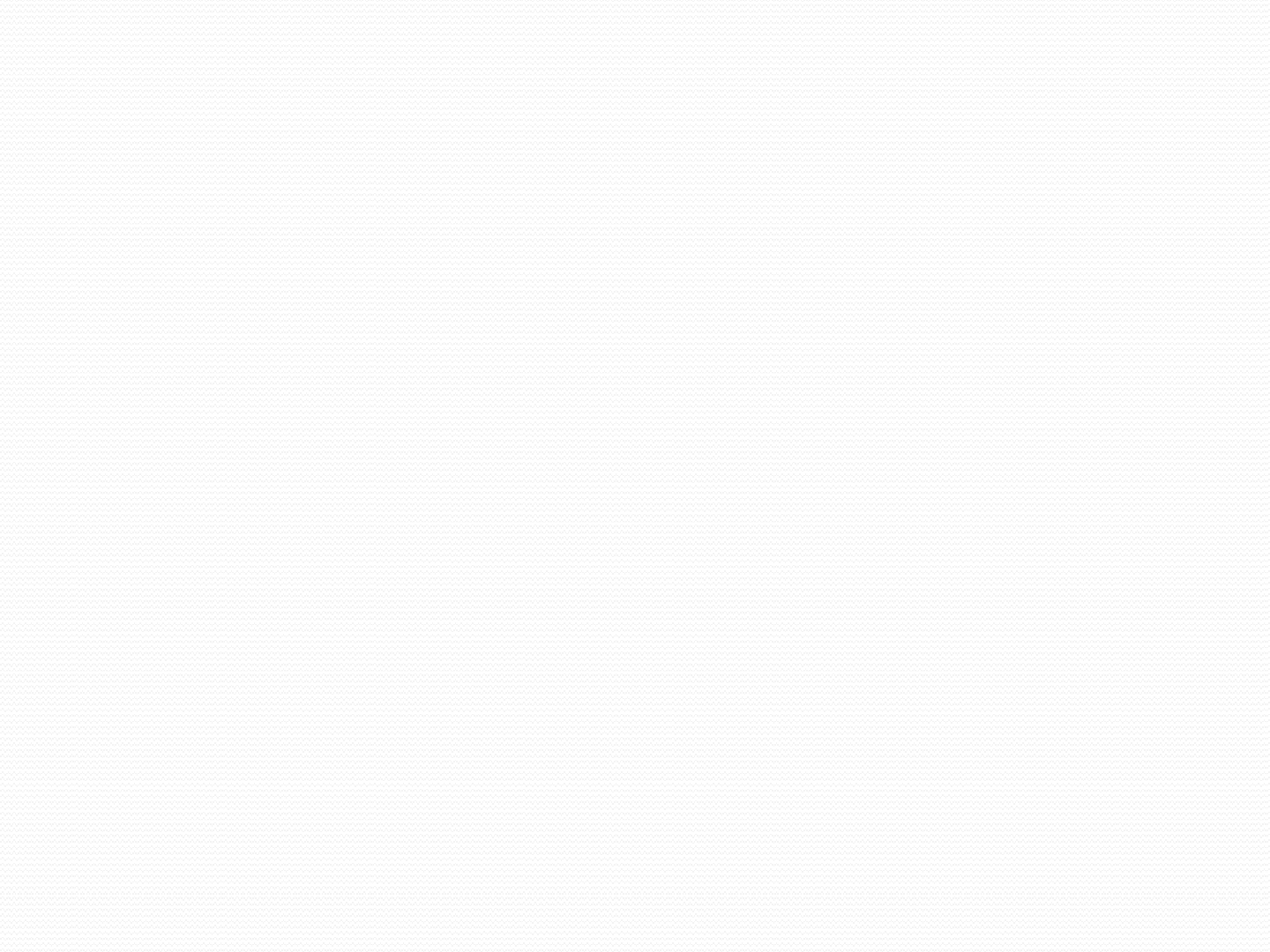 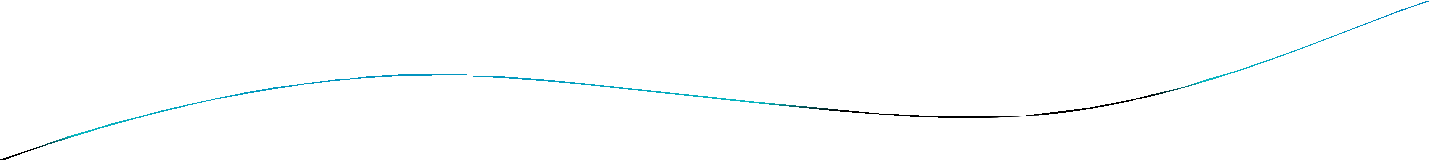 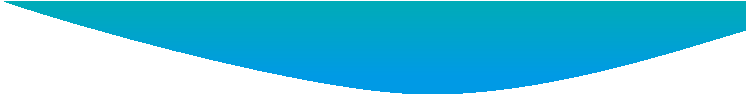 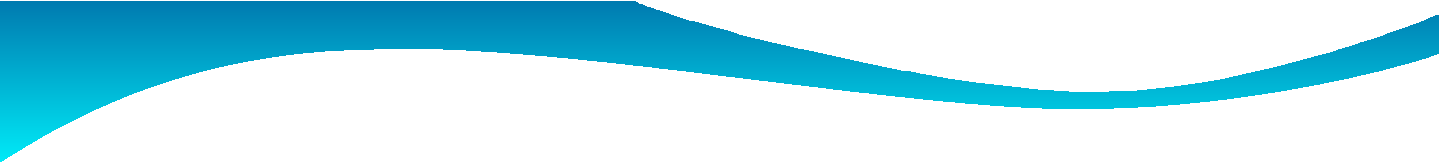 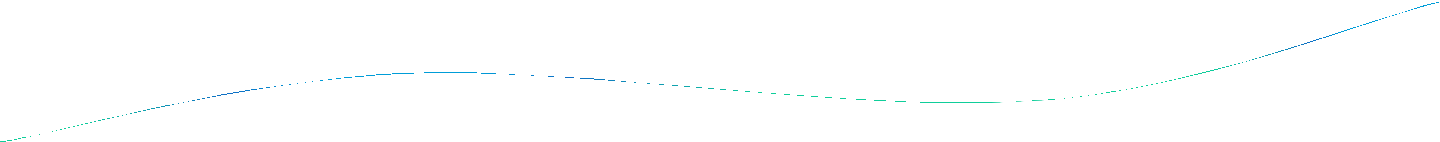 Intersection Method
This method requires setting the table up at minimum  of two stations.
Orientation is essential and be can done by back  sighting.
Two station A and B are selected so that they  command a full view of the area to be surveyed.
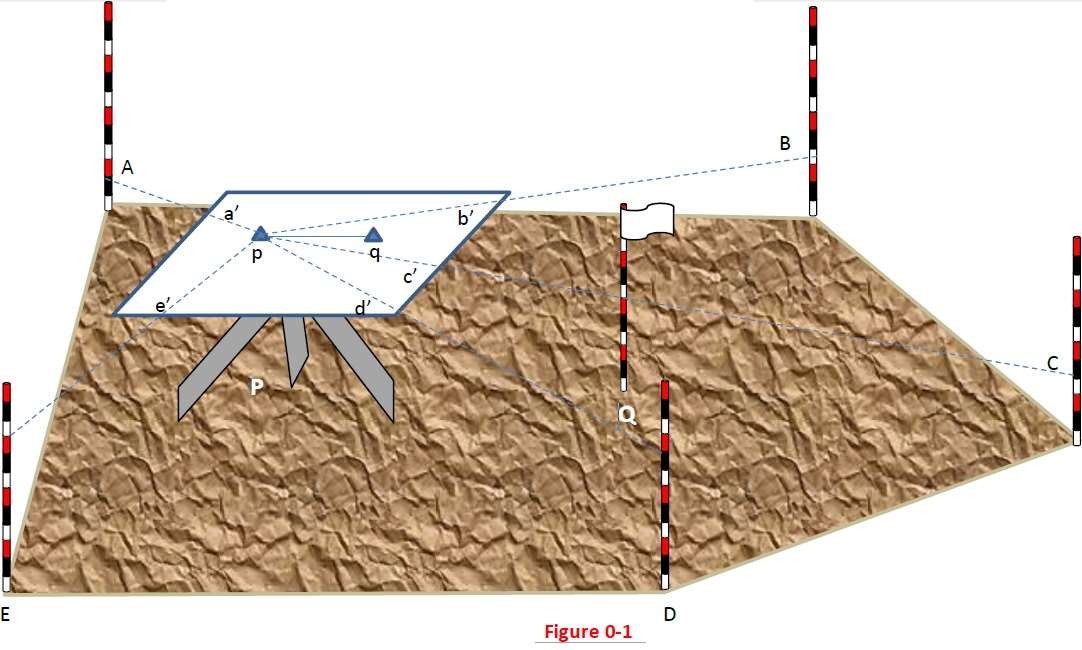 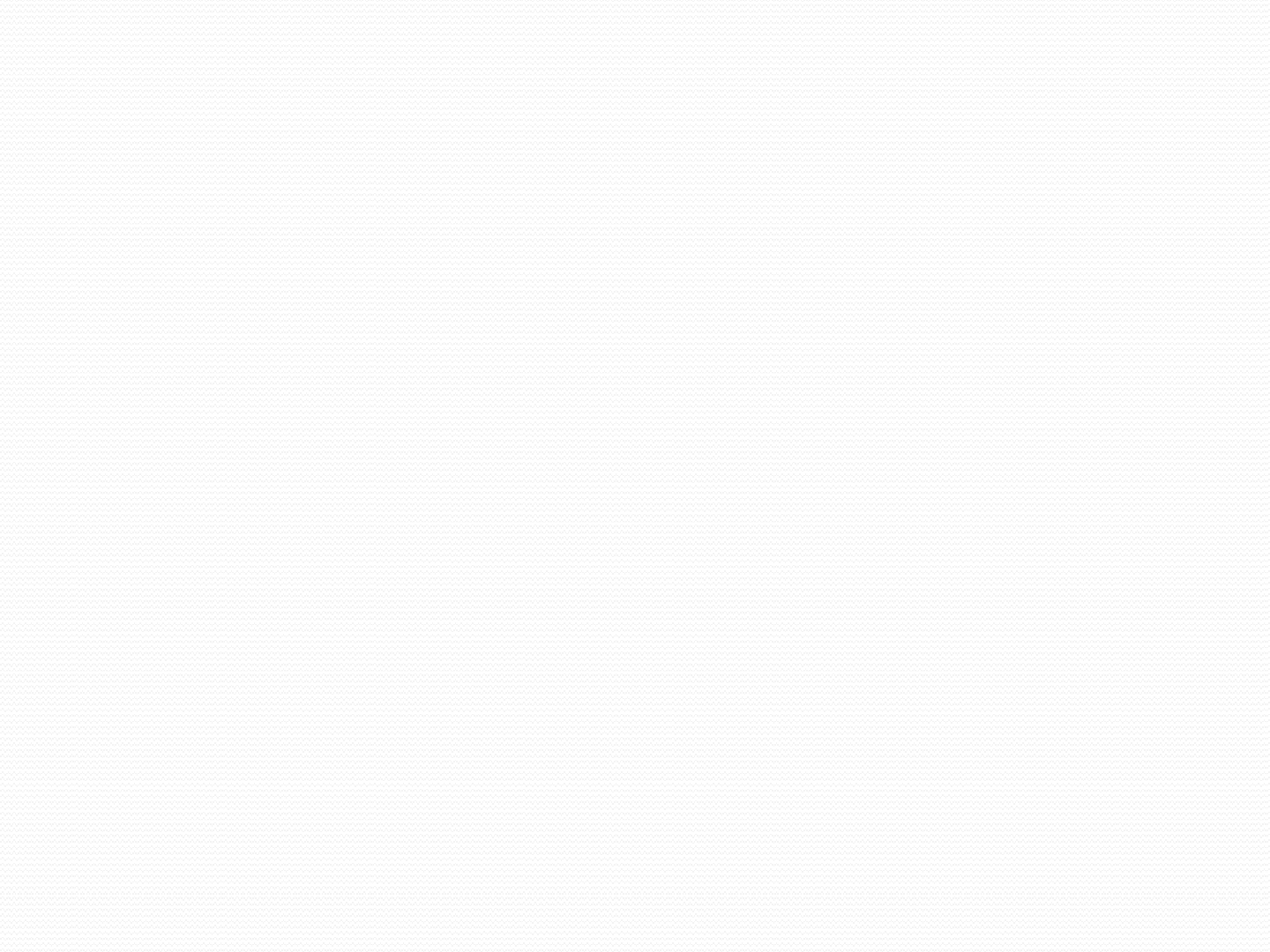 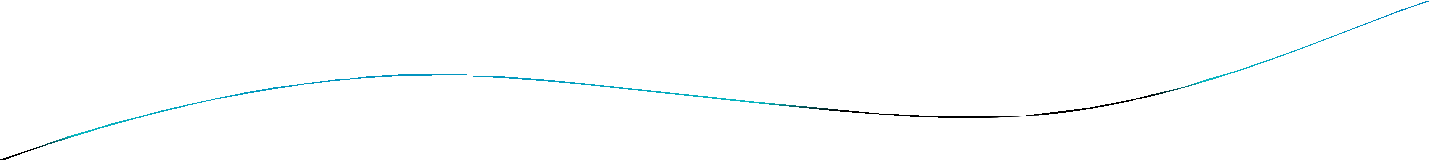 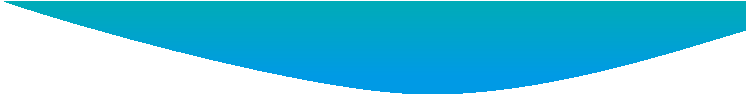 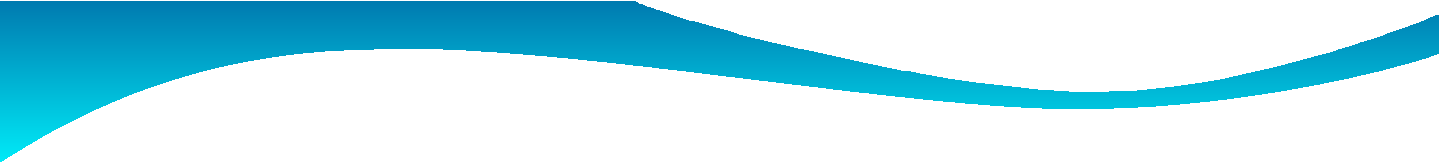 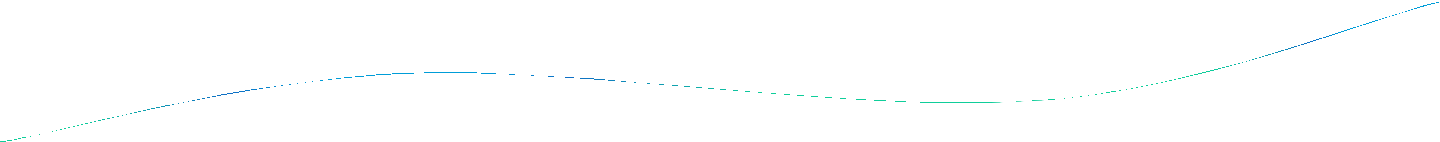 Traversing	Method
This method is used to connect the two or more  stations , however it is similar to the compass  traversing but are done simultaneously.
Traversing is a method of surveying where by a series  of lines are surveyed.
Traverse may be open or closed one.
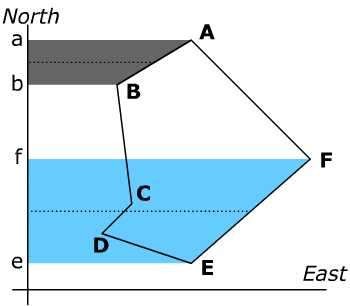 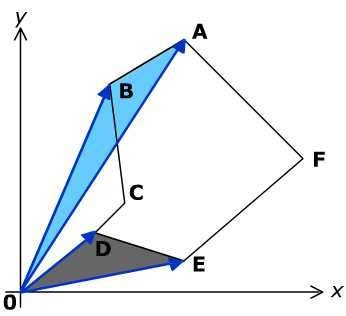 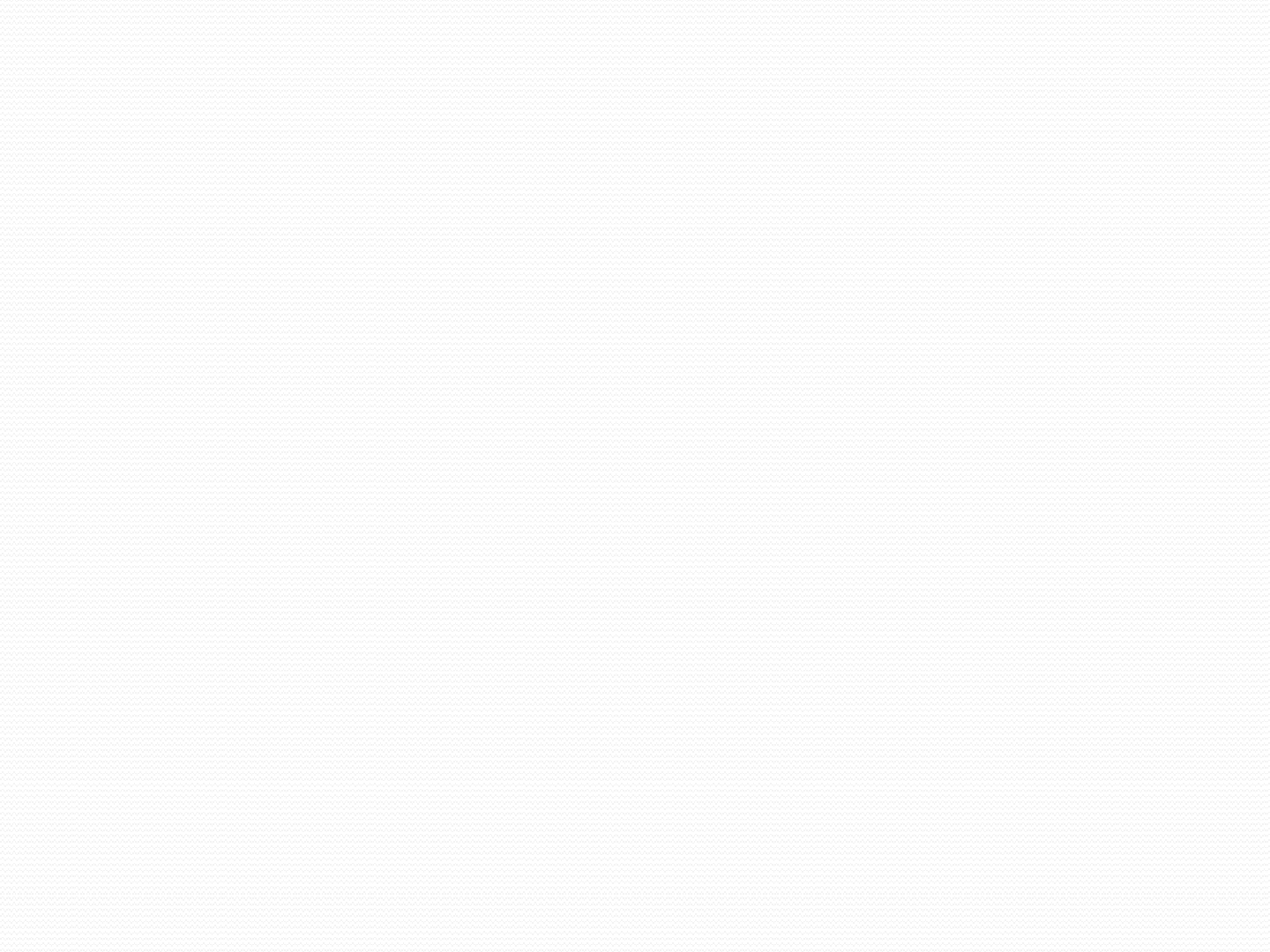 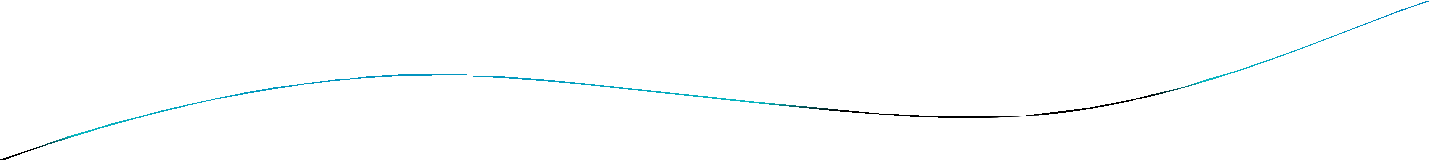 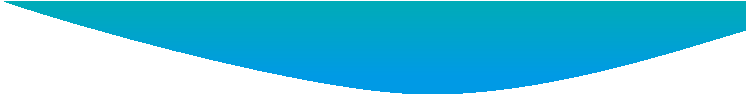 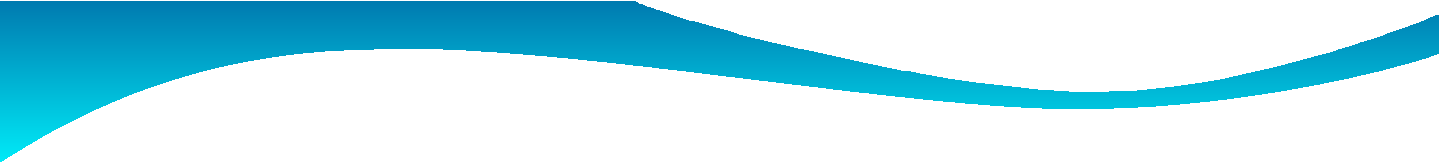 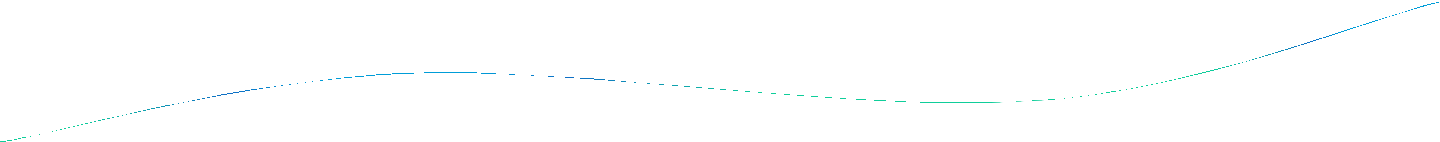 Advantage Of Plane Table  Surveying
It is suitable for location of details as well as contouring for large scale  maps directly in the field.
As surveying and plotting are done simultaneously in the field, chances  of getting omission of any detail get less.
The plotting details can immediately get compared with the actual  objects present in the field. Thus errors as well as accuracy of the plot  can be ascertained as the work progresses in the field.
Contours and specific features can be represented and checked  conveniently as the whole area is in view at the time of plotting.
Only relevant details are located because the map is drawn as the
survey progresses. Irrelevant details get omitted in the field itself.
The plane table survey is generally more rapid and less costly than most  other types of survey.
As the instruments used are simple, not much skill for operation of  instruments is required. This method of survey requires no field book.
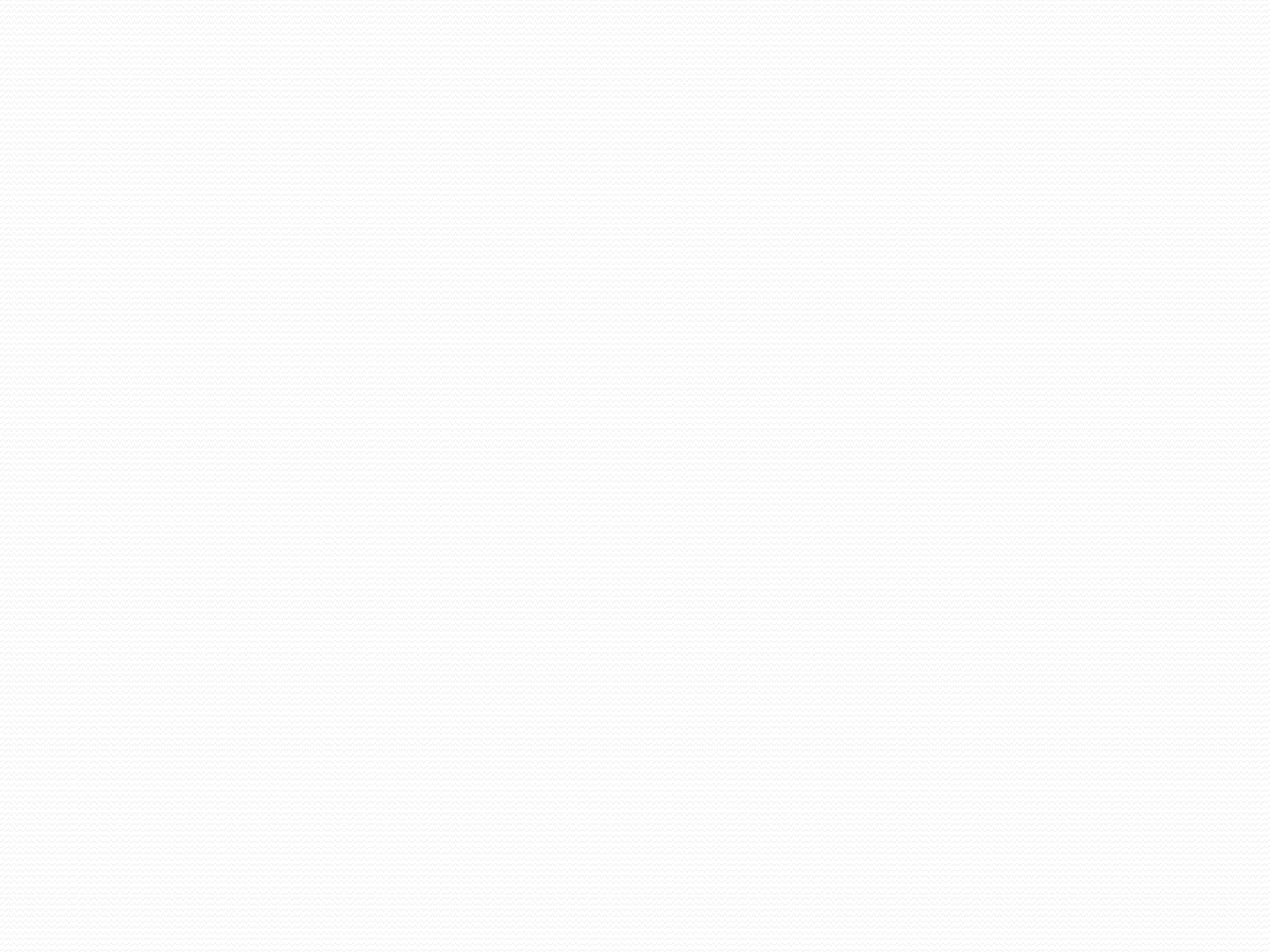 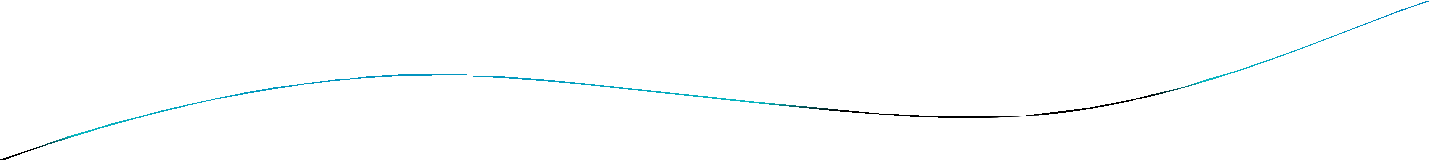 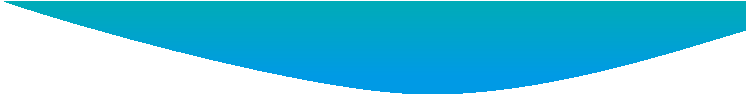 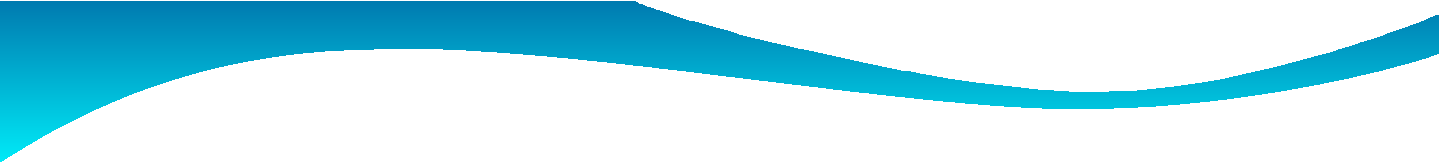 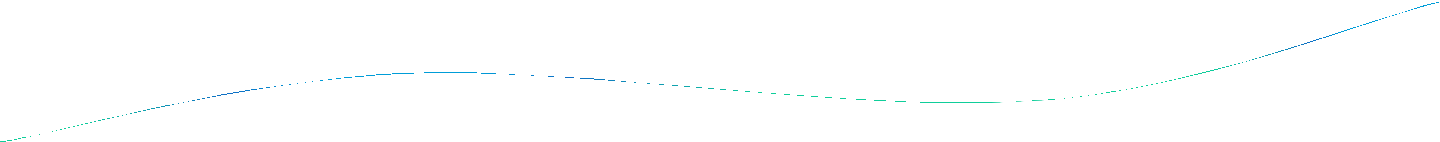 Disadvantage Of Plane Table  Surveying
The plane table survey is not possible in unfavourable  climates such as rain, fog etc.
This method of survey is not very accurate and thus  unsuitable for large scale or precise work.
As no field book is maintained, plotting at different scale
require full exercise.
The method requires large amount of time to be spent in  the field.
Quality of the final map depends largely on the drafting
capability of the surveyor.
This method is effective in relatively open country where  stations can be sighted easily .
Thanks